Der verheissene Messias
(Bibelkurs, Teil 14/24)
Lk 24,25: Und er [= Jesus] sprach zu ihnen: O ihr Unverständigen, wie ist doch euer Herz träge, zu glauben an alles, was die Propheten geredet haben!
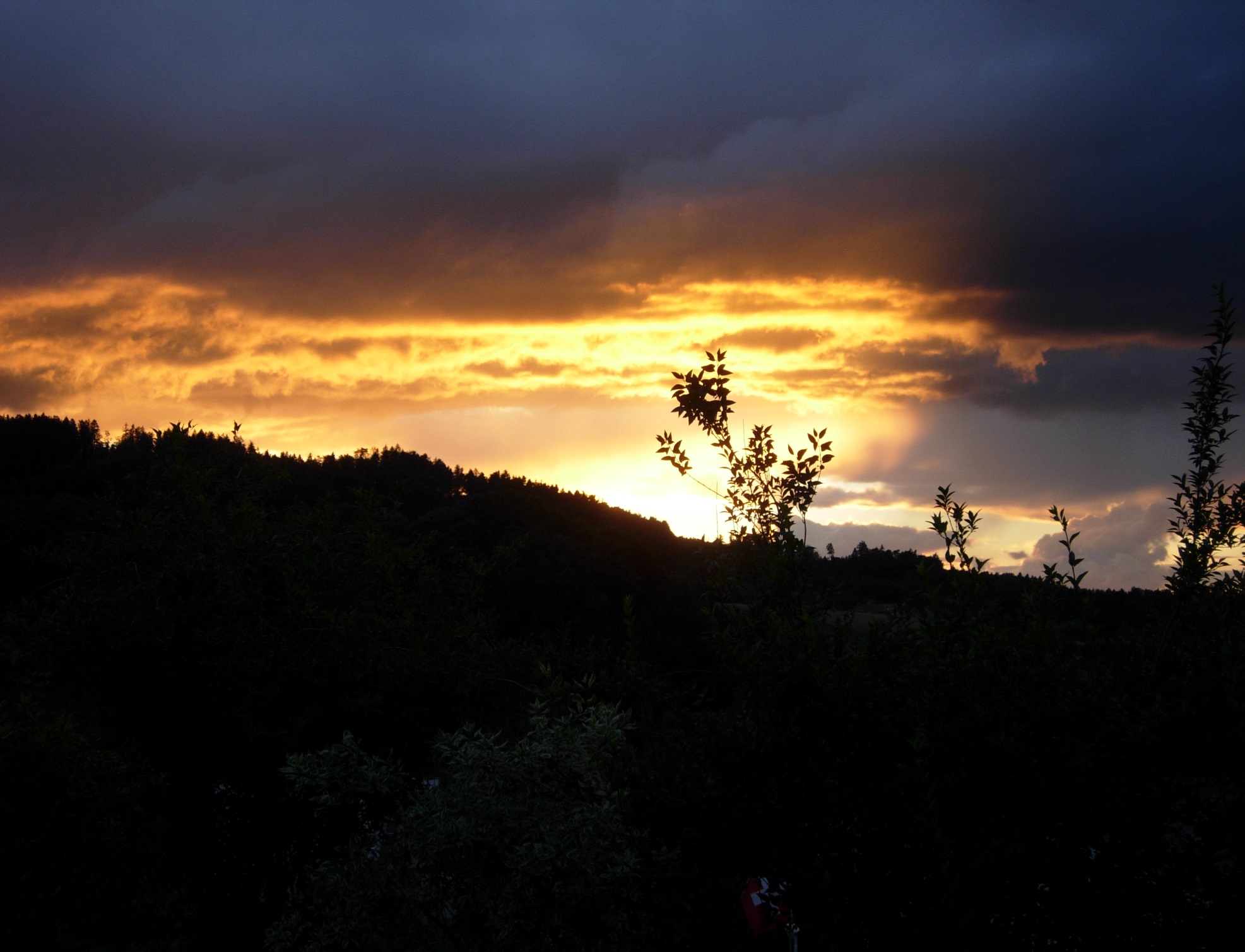 Lk 24,26: Musste nicht der Christus [= der Messias] dies erleiden und in seine Herrlichkeit eingehen?
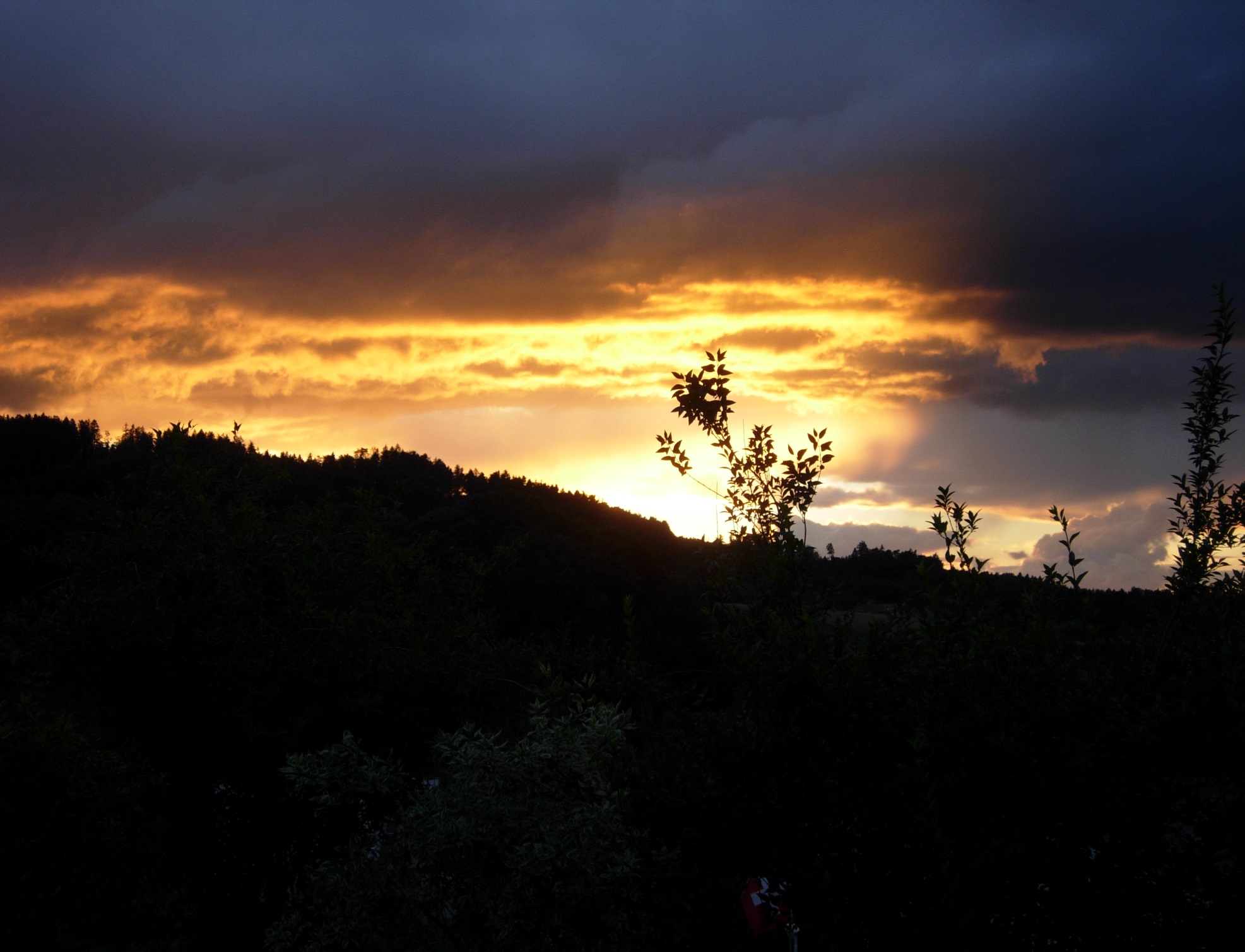 Lk 24,27: Und er begann bei Mose und bei allen Propheten und legte ihnen in allen Schriften aus, was sich auf ihn bezieht.
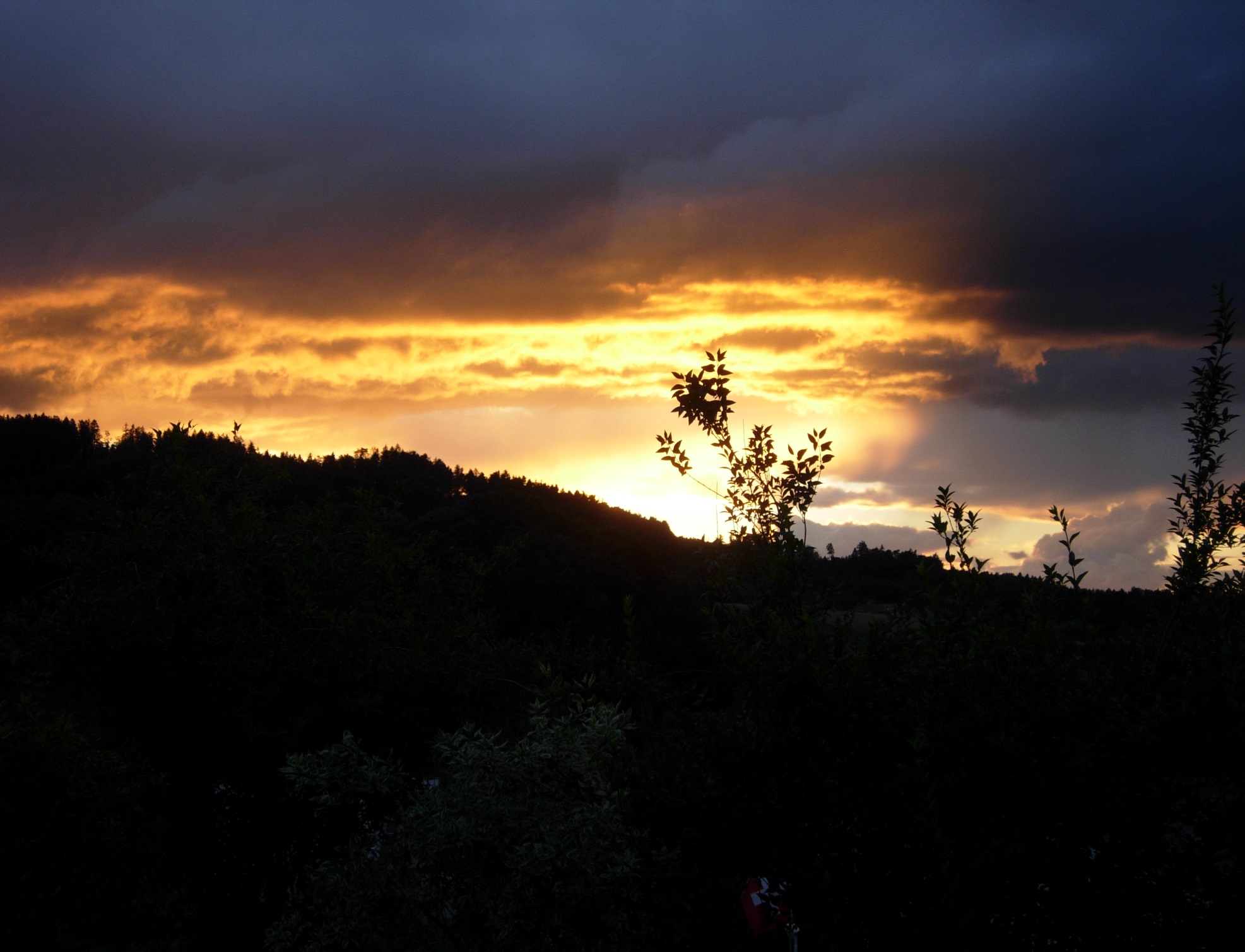 Der verheissene Messias   Einleitung   1. Die grosse Sehnsucht   2. Der Gesalbte   3. Die Präzision der Vorhersagen   Schlusswort
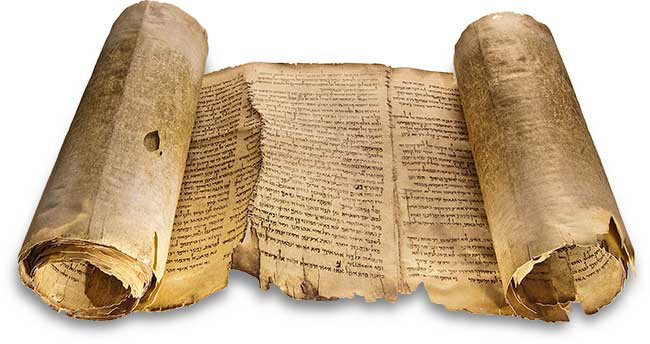 JESUS UND DIE EMMAUSJÜNGER
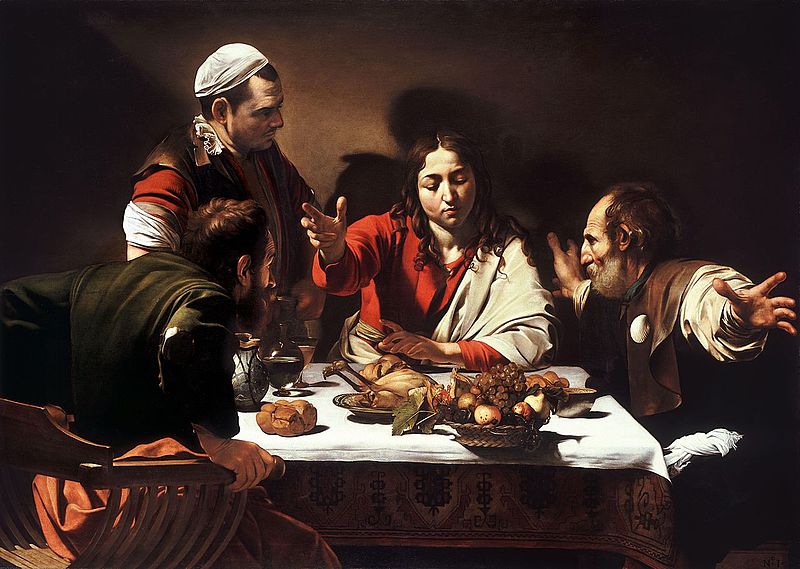 Bild: Caravaggio (um 1601)
CHRISTUS IN EMMAUS
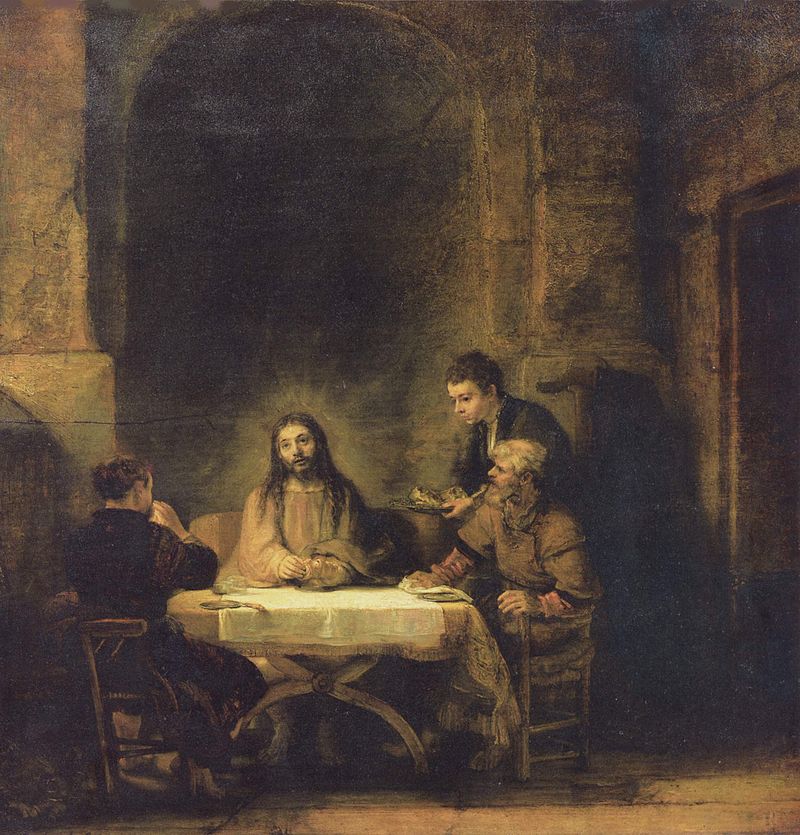 Bild: Rembrandt (1648)
Der verheissene Messias   Einleitung   1. Die grosse Sehnsucht   2. Der Gesalbte   3. Die Präzision der Vorhersagen   Schlusswort
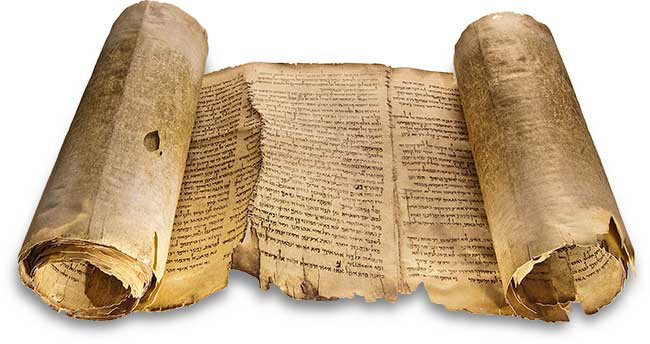 KAIN UND ABEL
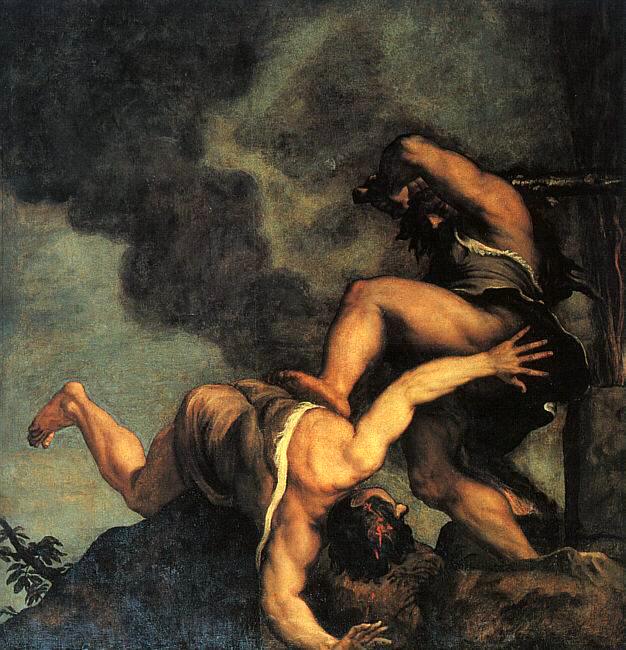 Bild: Tizian (1570/76)
DIE VERTREIBUNG AUS DEM PARADIES
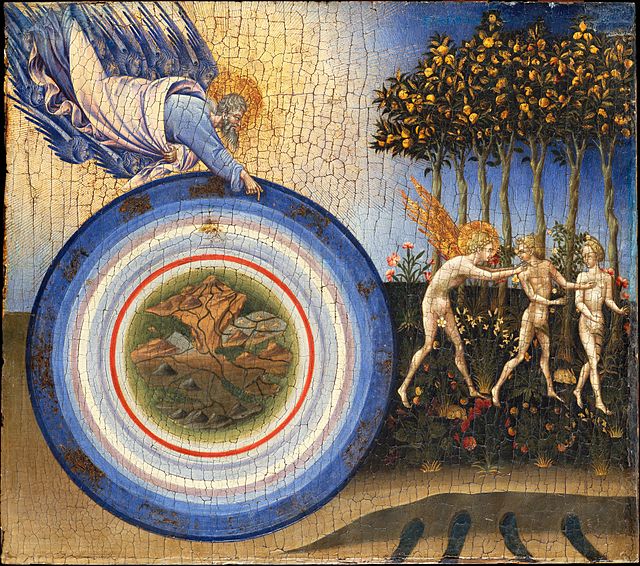 Bild: Giovanni di Paolo: «Vertreibung aus dem Paradies» (1445)
DER SÜNDENFALL
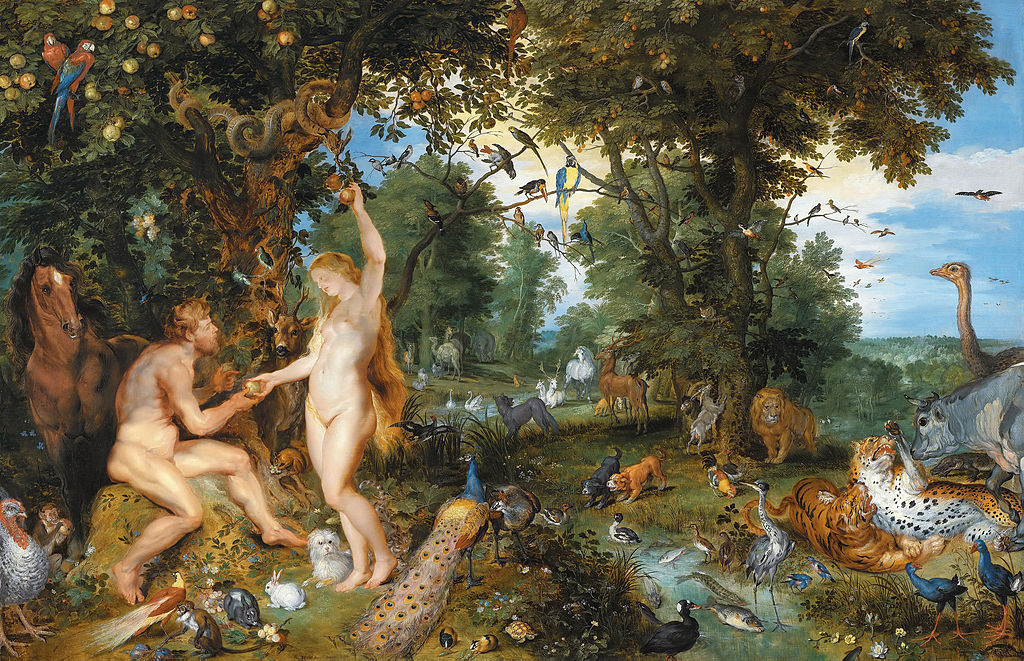 Bild: Jan Brueghel / Pieter Paul Rubens (um 1615)
1Mo 3,15: Und ich will Feindschaft setzen zwischen dir und der Frau, zwischen deinem Samen und ihrem Samen: Er wird dir den Kopf zertreten, und du wirst ihn in die Ferse stechen.
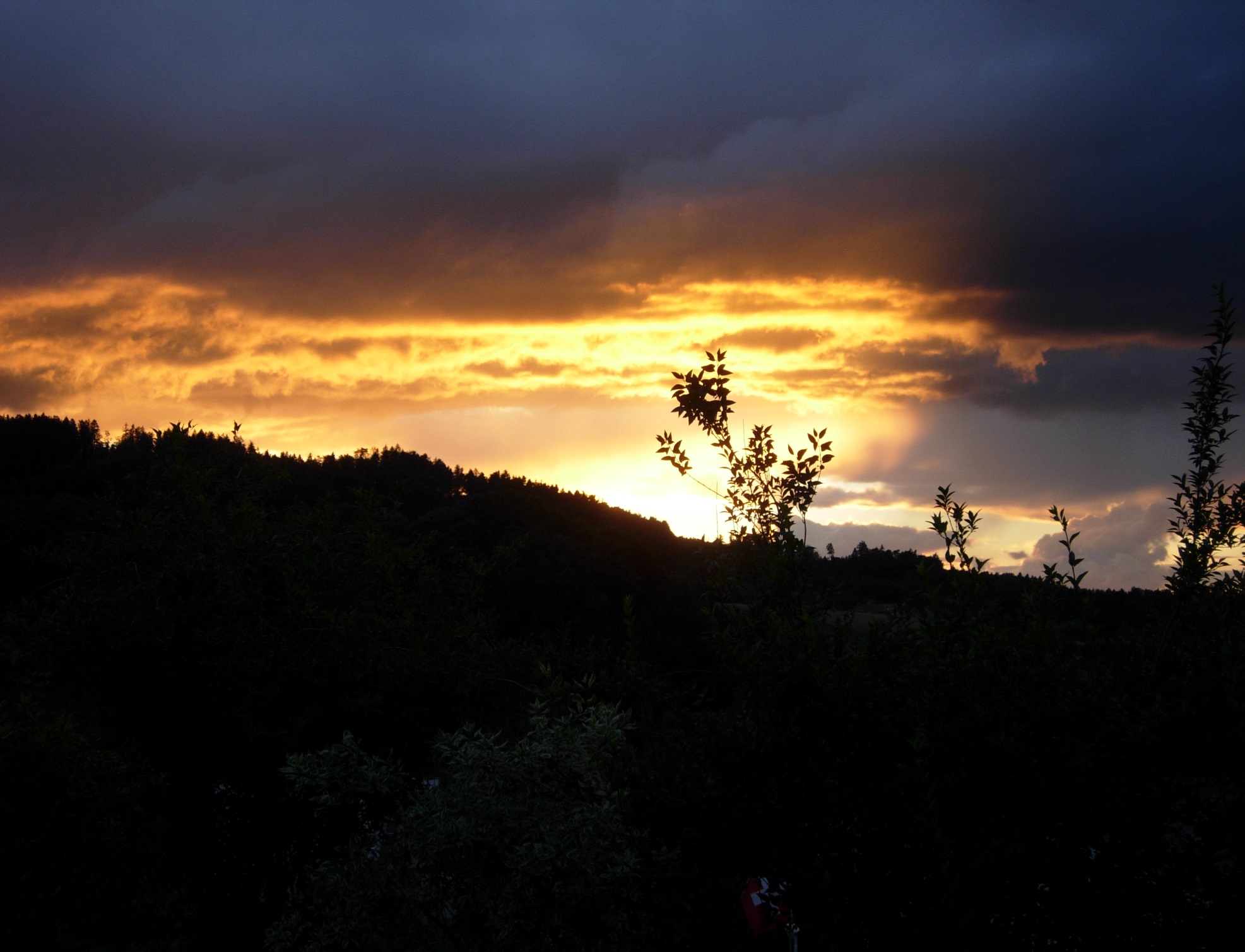 MALEACHI UND SEINE PROPHETIE
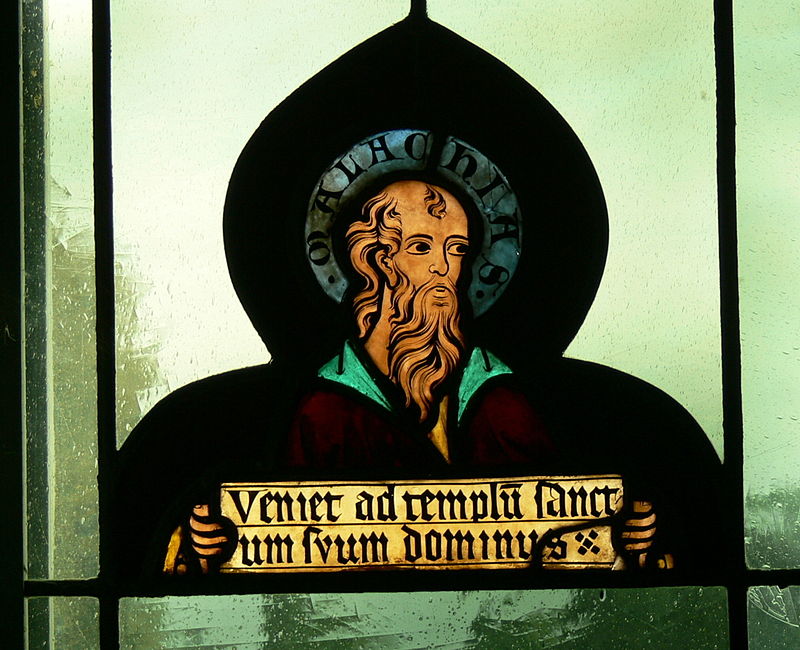 Mal 3,1:

«Veniet ad templum sanctum suum dominus.»

Es wird kommen zu seinem heiligen Tempel der Herr.
Kirchenfenster in Lorch (AUT)Bild: Xenophon (CC-BY-SA, 3.0)
Lk 24,44a: Das sind die Worte, die ich zu euch geredet habe, als ich noch bei euch war, …
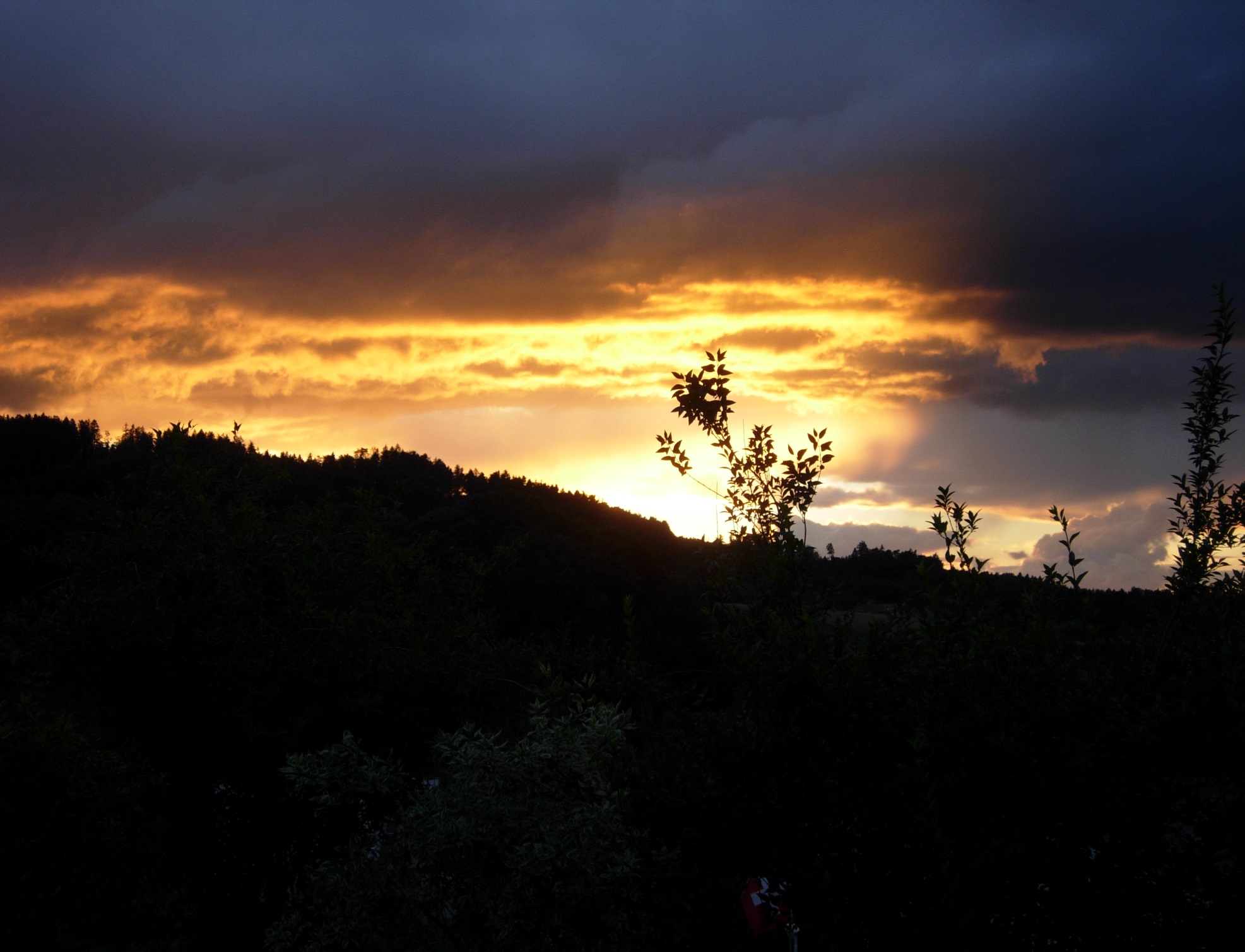 Lk 24,44b: … dass alles erfüllt werden muss, was im Gesetz Moses und in den Propheten und den Psalmen von mir geschrieben steht.
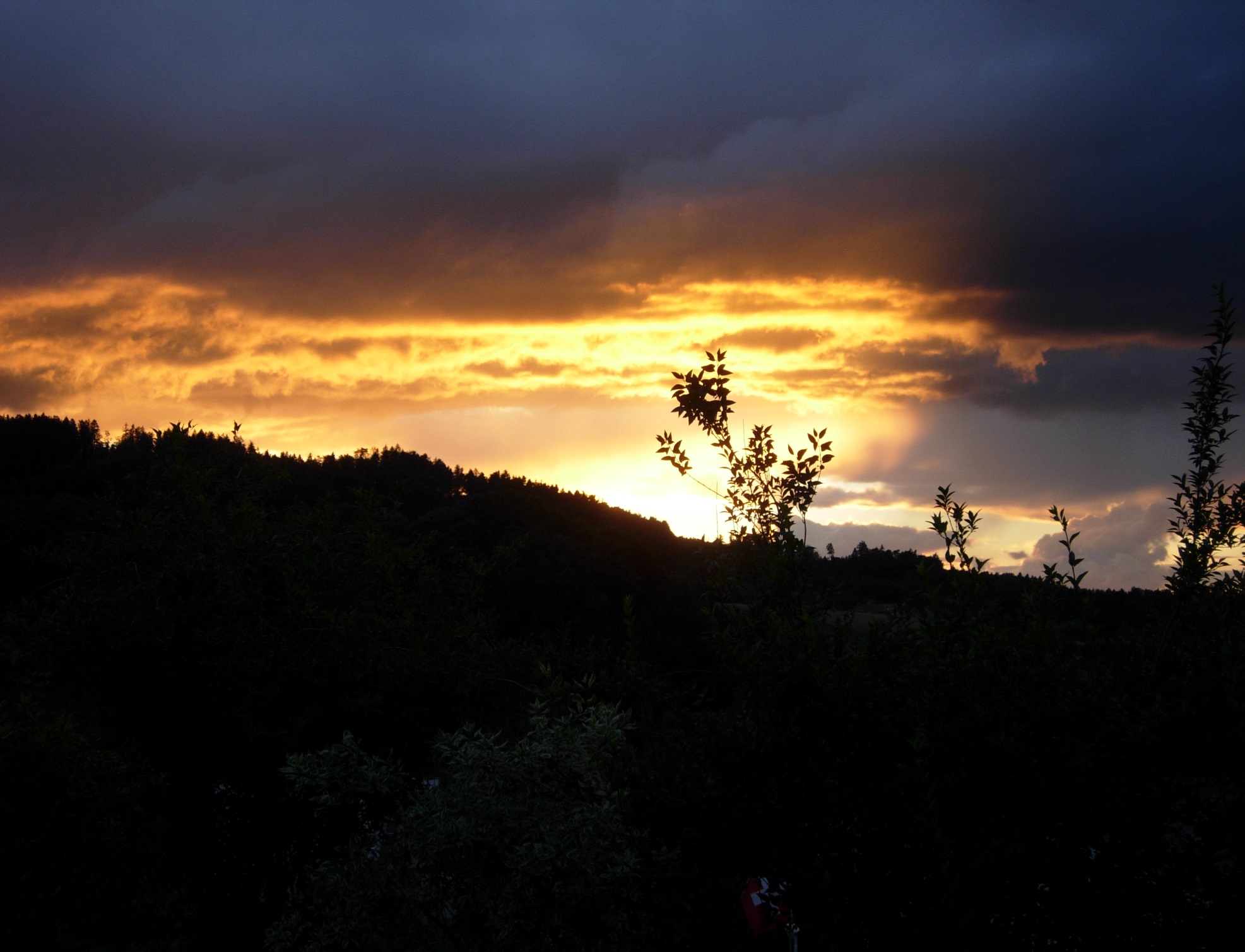 DIE HIMMEL-FAHRT JESU
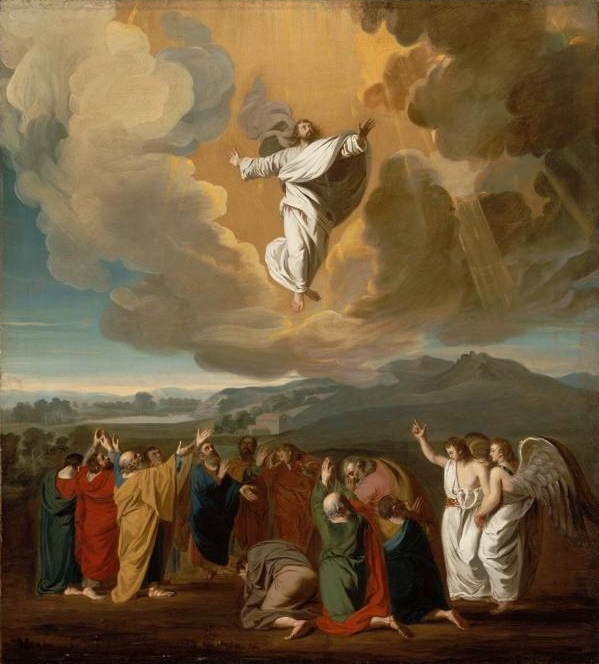 Bild: John Singleton Copley (1775)
Der verheissene Messias   Einleitung   1. Die grosse Sehnsucht   2. Der Gesalbte   3. Die Präzision der Vorhersagen   Schlusswort
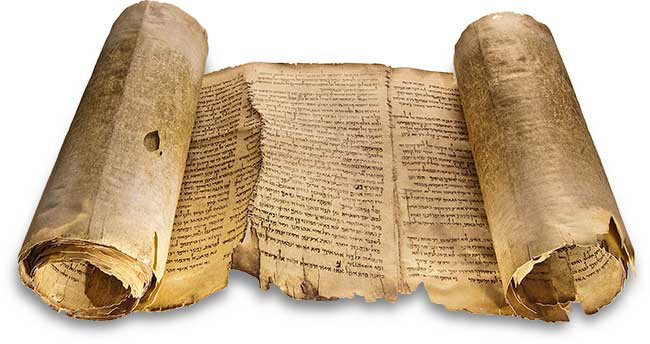 DER GESALBTE
hebr. Maschiach
Messias
griech. Christos
dt. Gesalbter
DIE SALBUNG VON KÖNIG DAVID
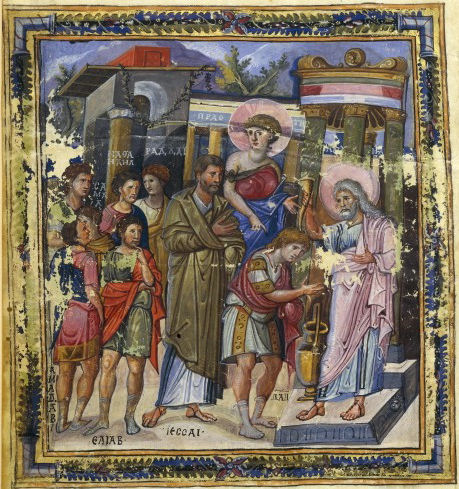 Bild: Pariser Psalter (Mittelalter)
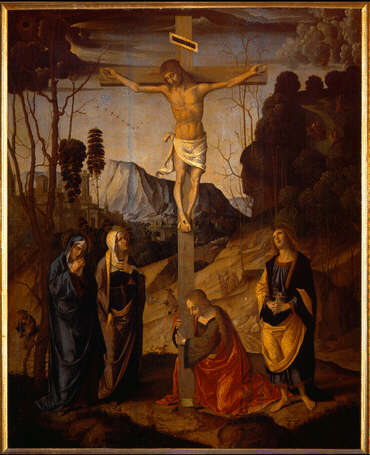 DER LEIDENDE MESSIAS
Bild: Marco Palmezzano (um 1490)
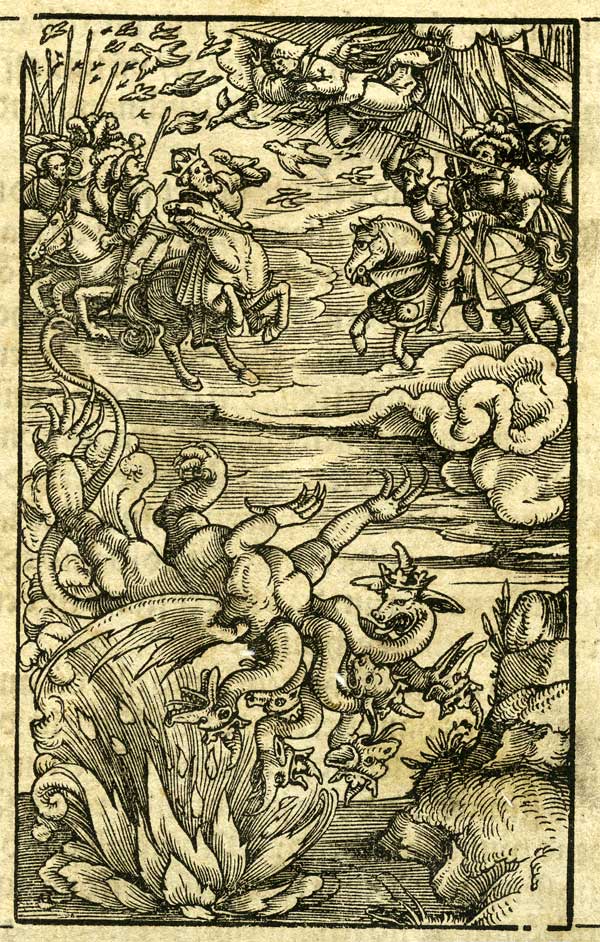 CHRISTUS ALS SIEGER
Bild: Zwinglibibel (1531)
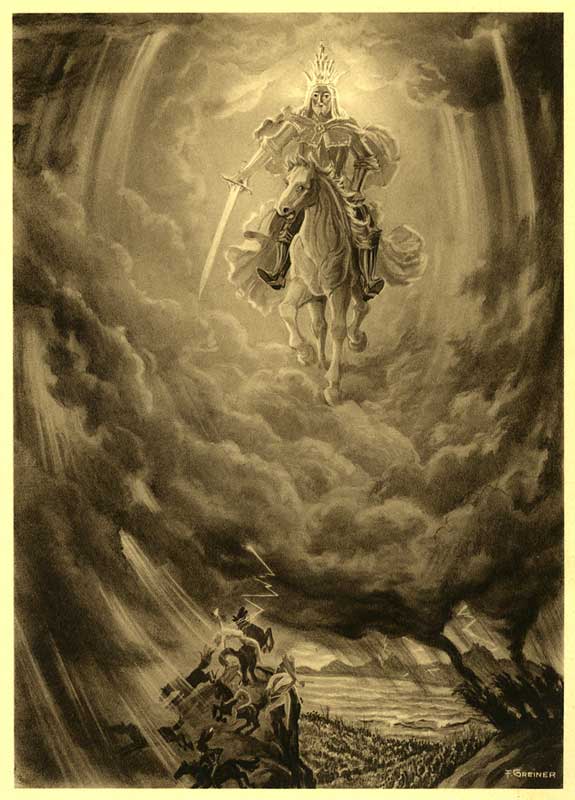 DER KÖNIG KOMMT
Bild: Friedrich Greiner (1937)
JESUS UND SEINE JÜNGER
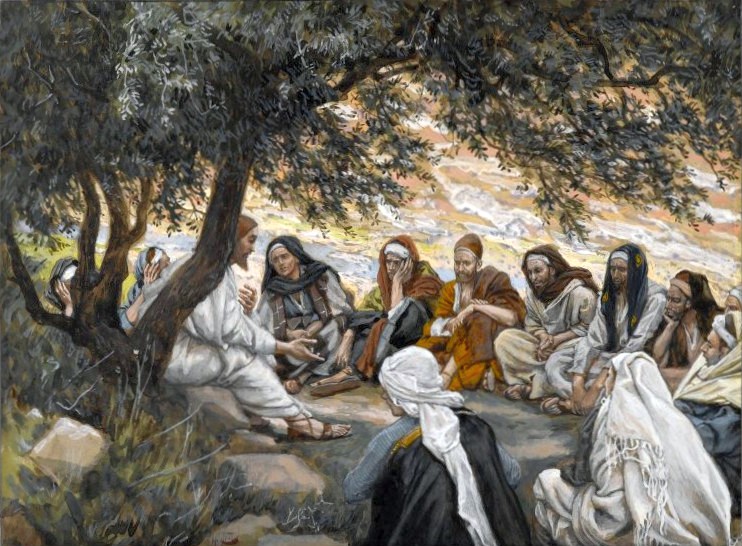 Bild: James Tissot (zw. 1886 und 1894)
Lk 24,45: Da öffnete er ihnen das Verständnis, damit sie die Schriften verstanden, …
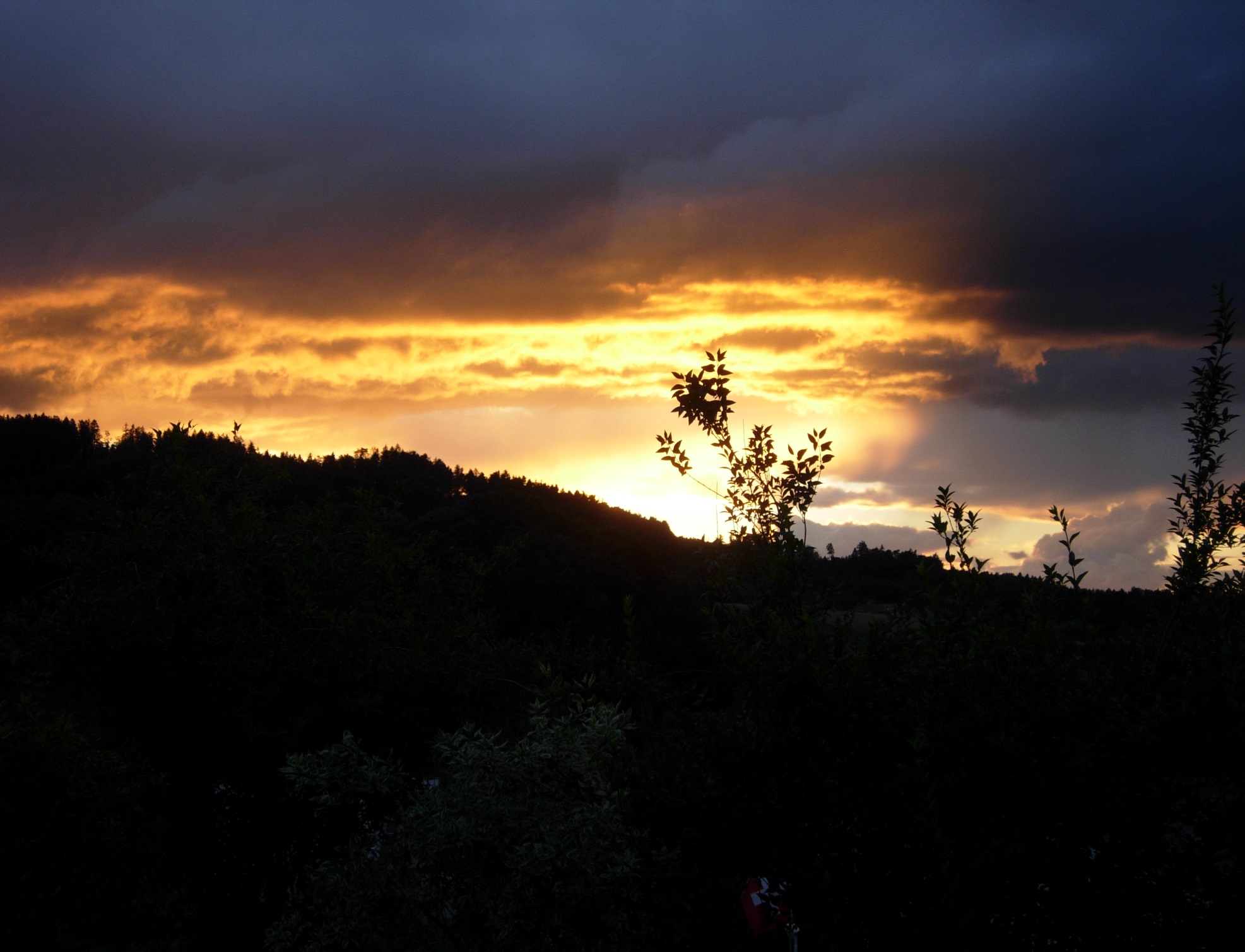 Lk 24,46: … und sprach zu ihnen: So steht es geschrieben, und so musste der Christus leiden und am dritten Tag aus den Toten auferstehen.
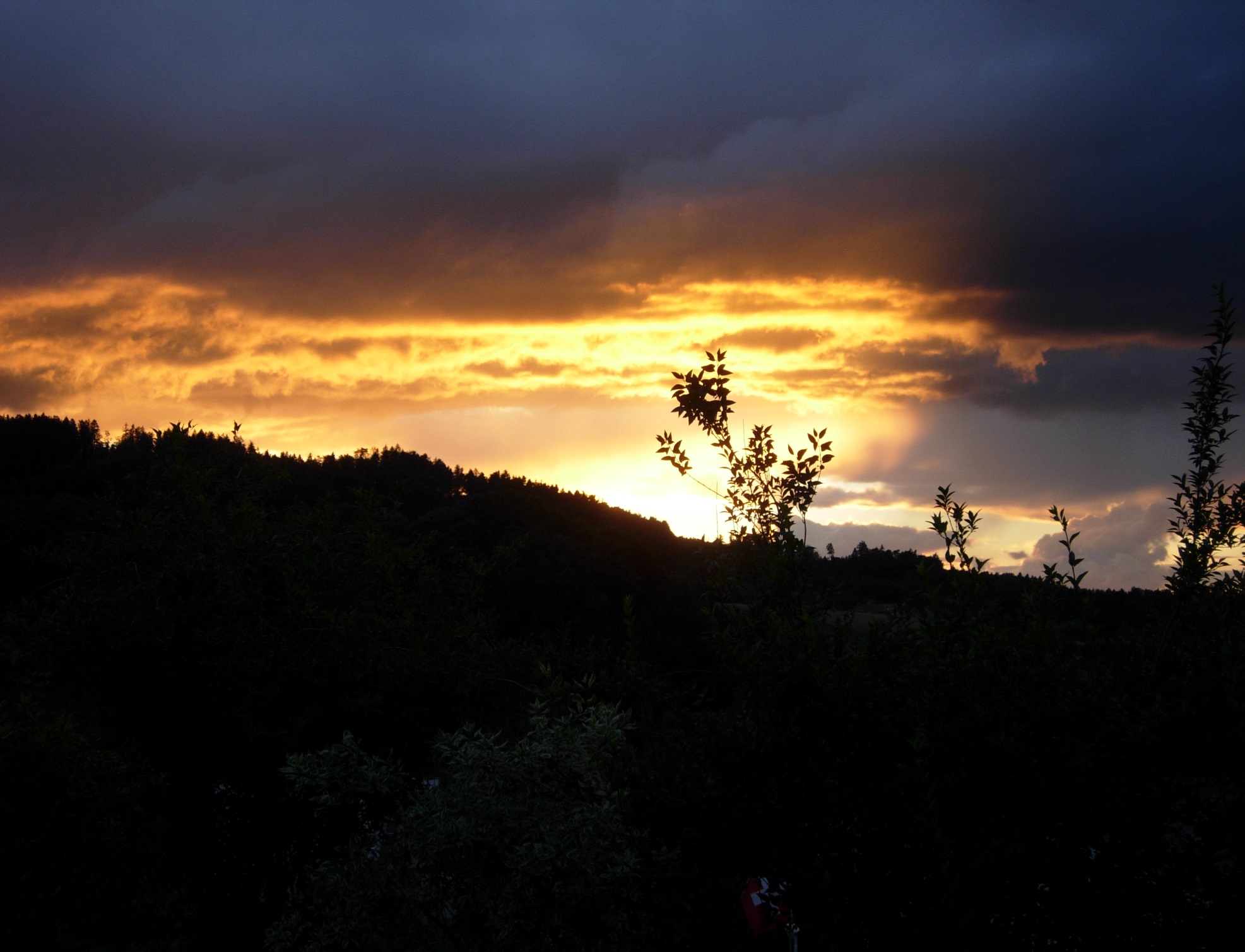 Der verheissene Messias   Einleitung   1. Die grosse Sehnsucht   2. Der Gesalbte   3. Die Präzision der Vorhersagen   Schlusswort
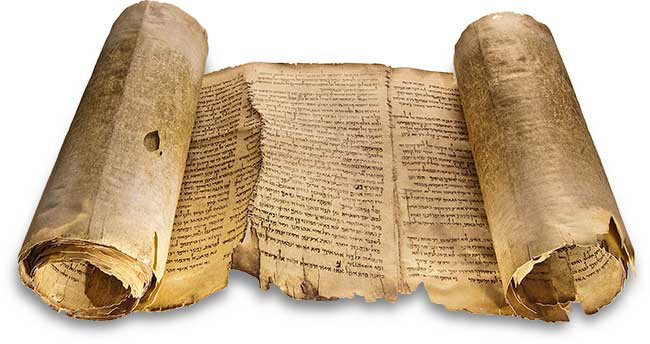 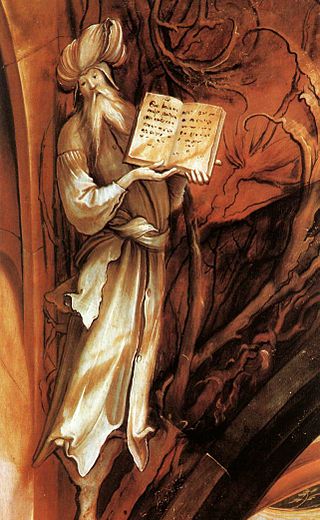 DER PROPHET
Bild: Ausschnitt aus dem Isenheimer Altar von Matthias Grünewald (1515)
Die Präzision der Vorhersagen   a. Die Abstammung des Messias   b. Die Herkunft des Messias   c. Das Wirken des Messias   d. Tod und Auferstehung des Messias
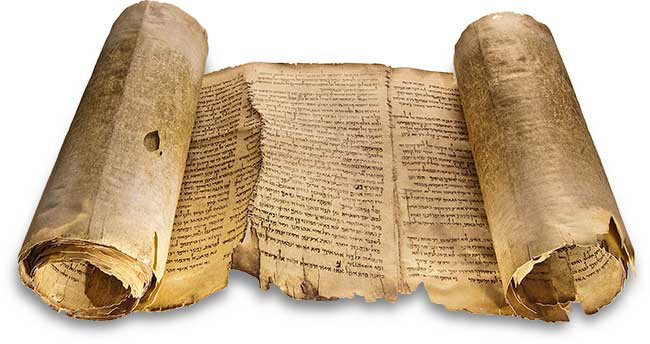 ABRAHAM ZÄHLT DIE STERNE
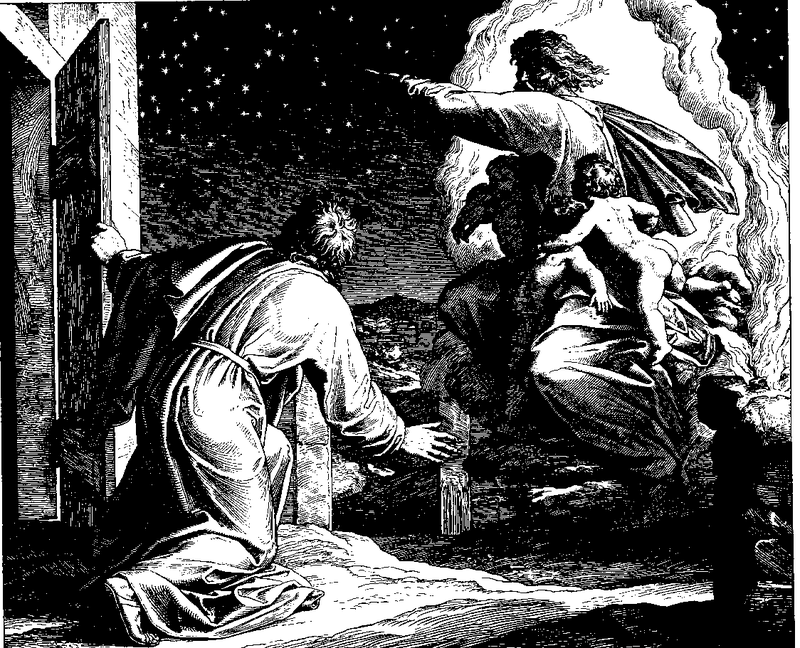 Bild: Julius Schnorr von Carolsfeld (1860)
1Mo 22,18: In deinem [= Abrahams] Samen sollen alle Völker der Erde gesegnet werden.
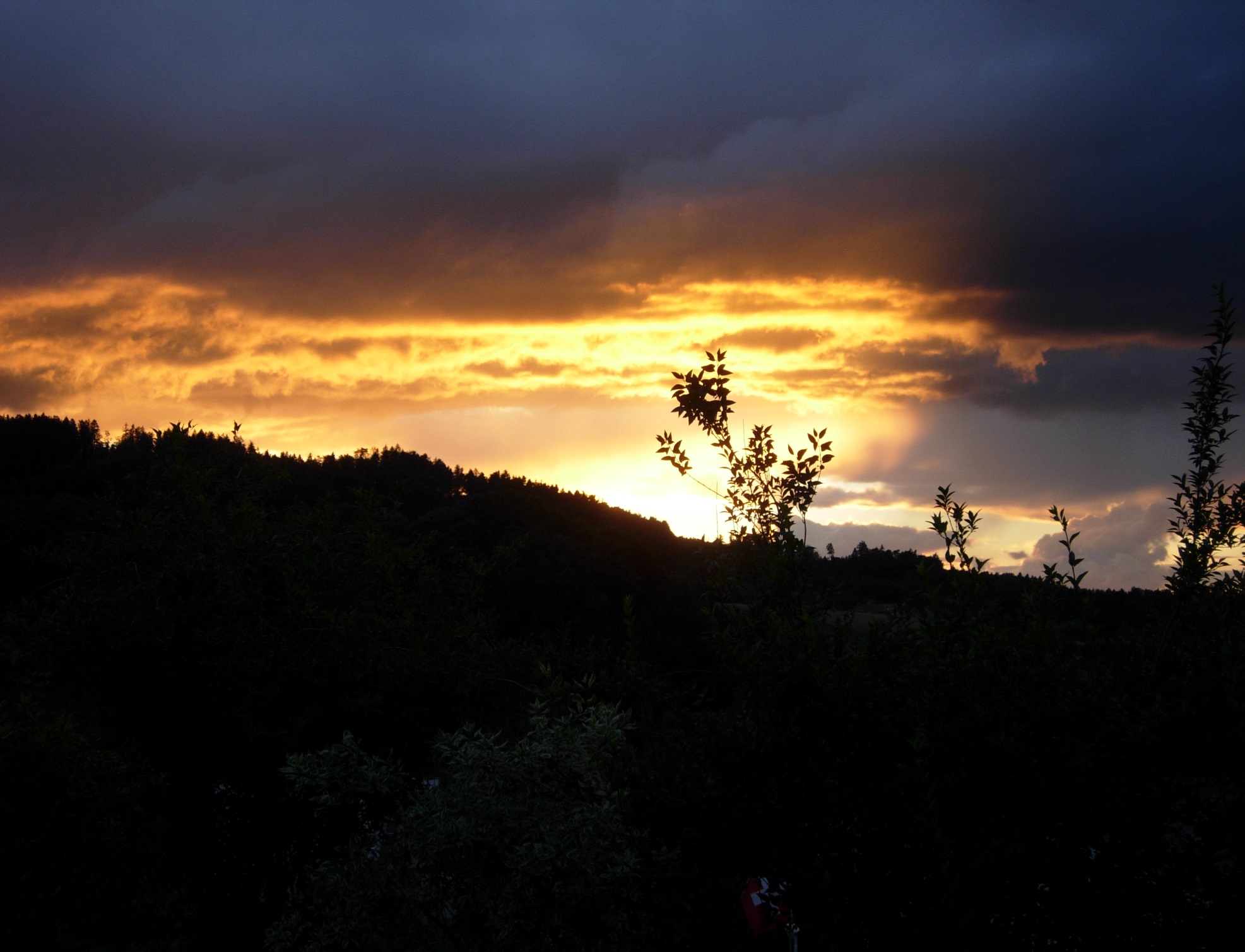 DER JAKOBSSEGEN
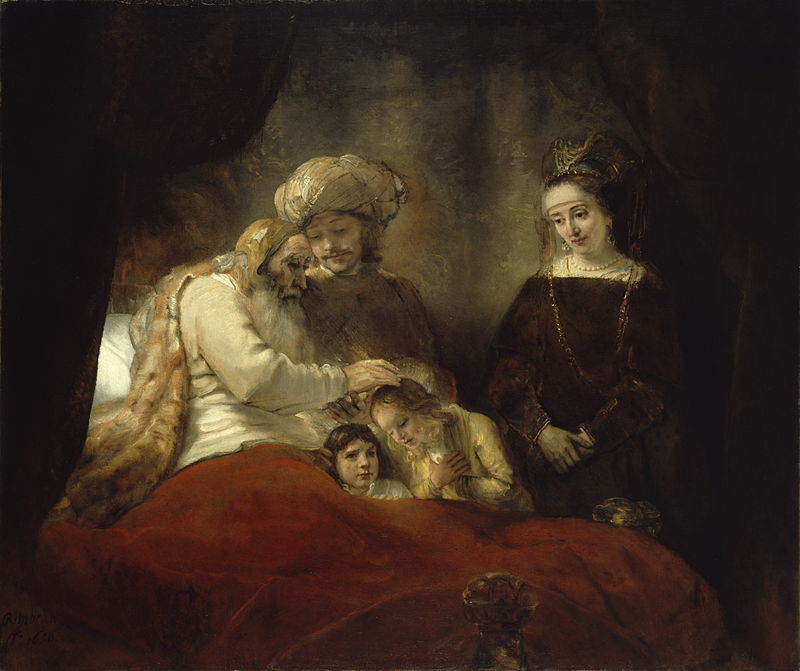 Bild: Rembrandt (1656)
1Mo 49,10: Es wird das Zepter nicht von Juda weichen, noch der Herrscher-stab von seinen Füssen, bis der Schilo kommt, und ihm werden die Völker gehorsam sein.
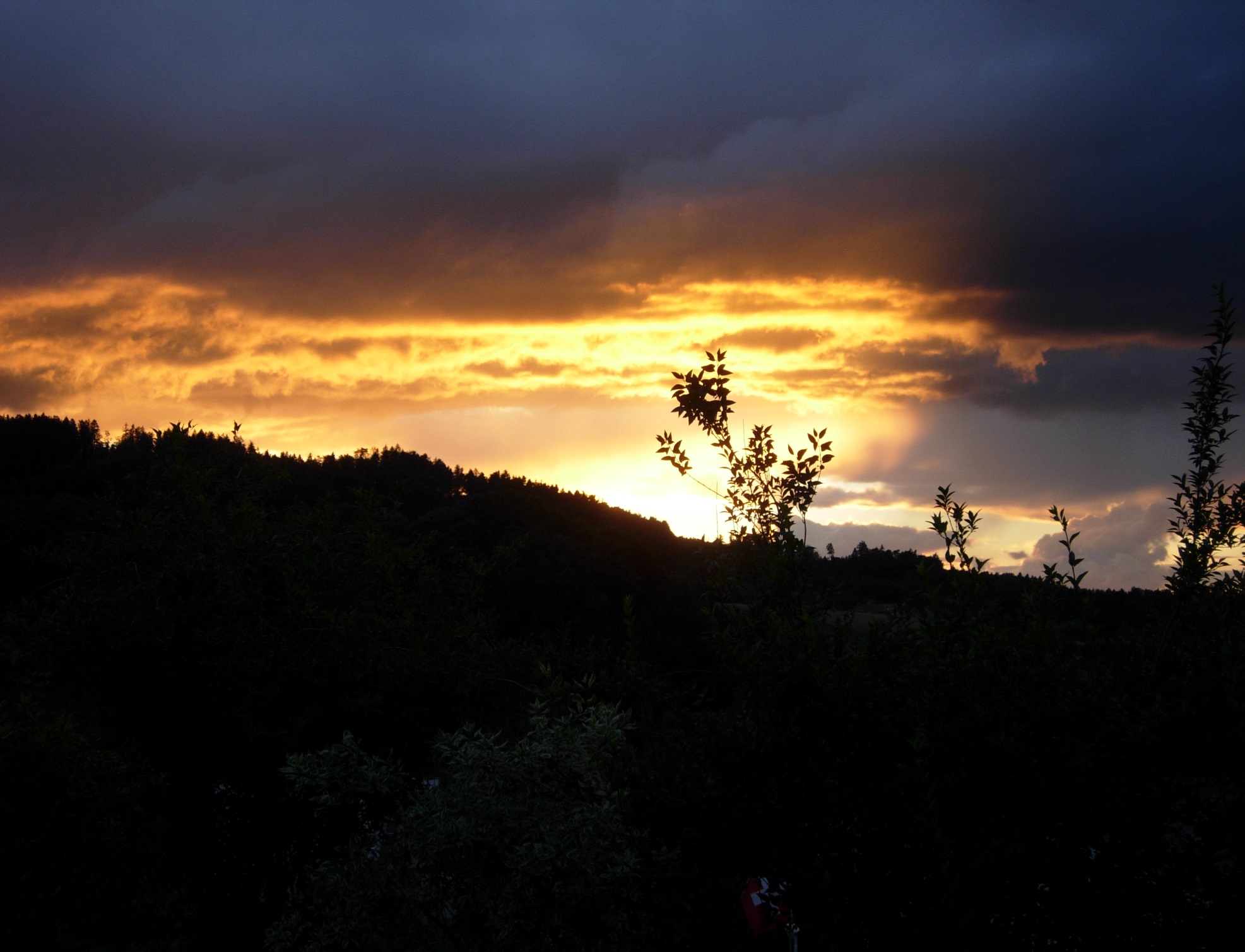 1Chr 5,2: Denn Juda war mächtig unter seinen Brüdern, so dass von ihm der Fürst kommen sollte.
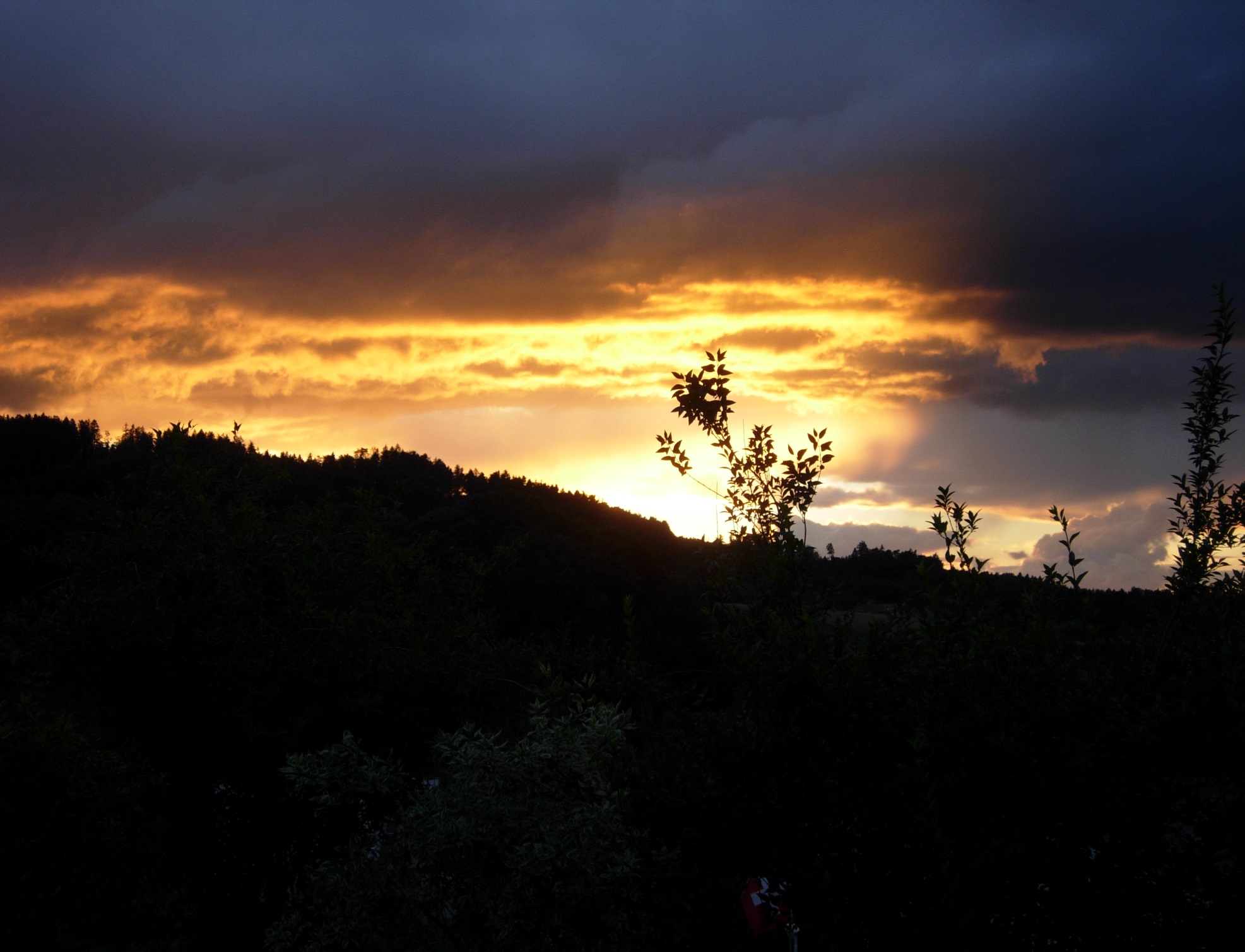 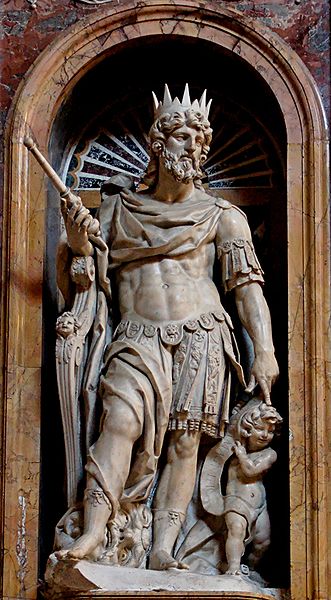 KÖNIG DAVID
Statue von Nicolas Cordier in der Basilica di Santa Maria Maggiore (Rom)
Die Präzision der Vorhersagen   a. Die Abstammung des Messias   b. Die Herkunft des Messias   c. Das Wirken des Messias   d. Tod und Auferstehung des Messias
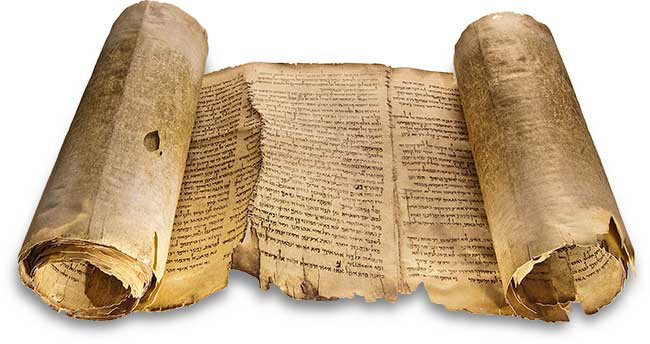 BETHLEHEM
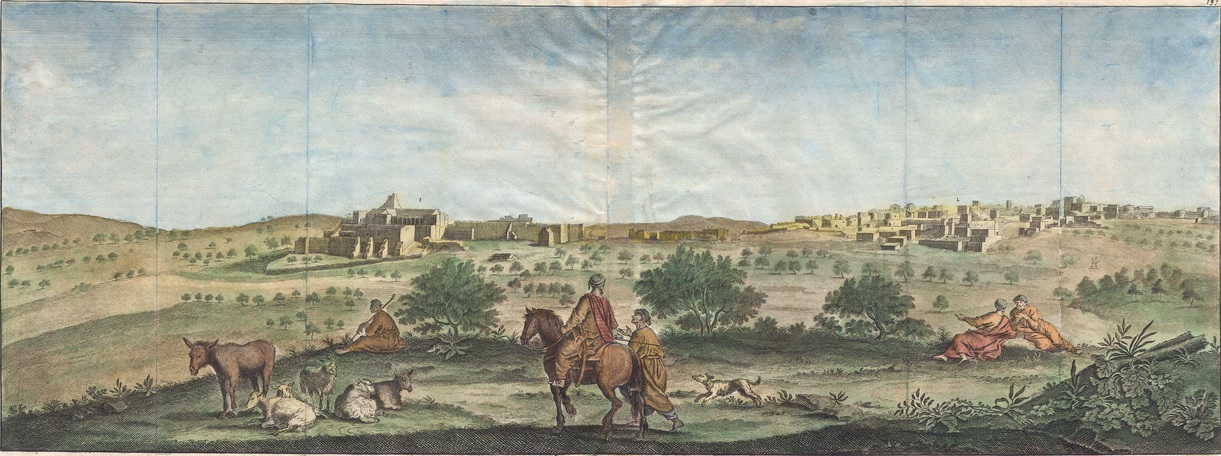 Bild: Cornelius de Bruijn (1698)
Mi 5,1a: Und du Bethlehem-Ephrata, du bist zwar gering unter den Hauptorten von Juda, …
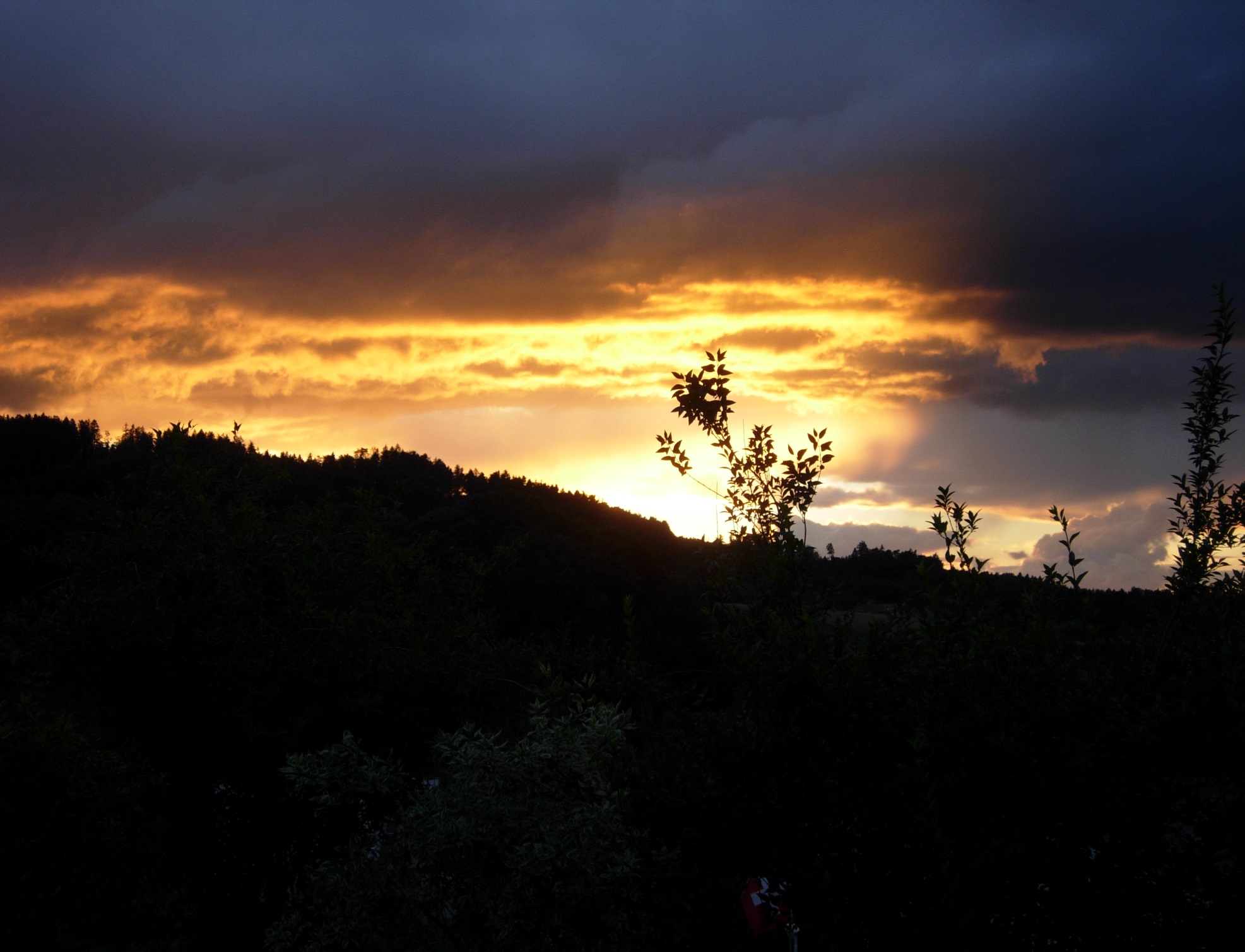 Mi 5,1b: … aber aus dir soll mir hervorkommen, der Herrscher über Israel werden soll, dessen Hervor-gehen von Anfang, von den Tagen der Ewigkeit her gewesen ist.
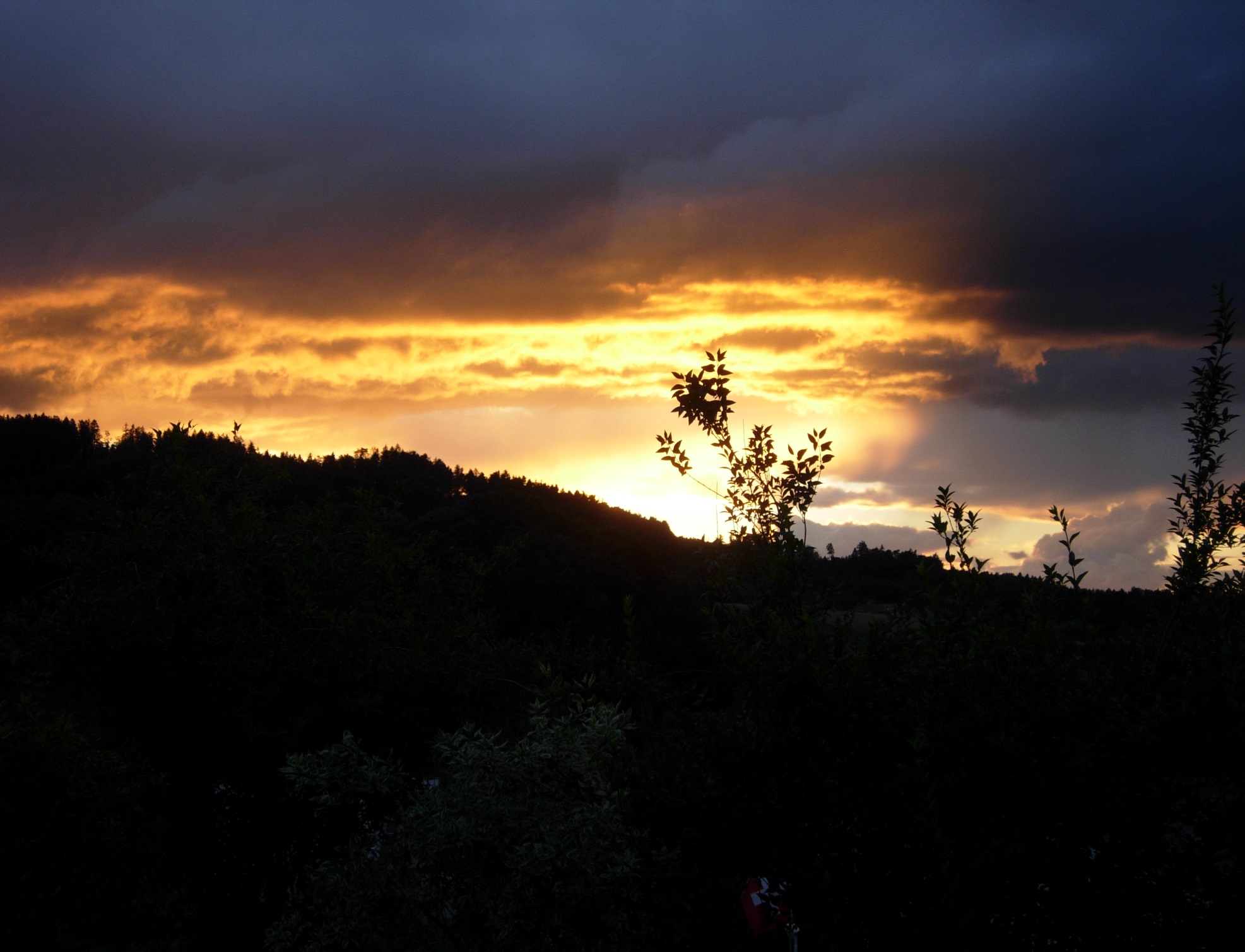 DIE GEBURT JESU
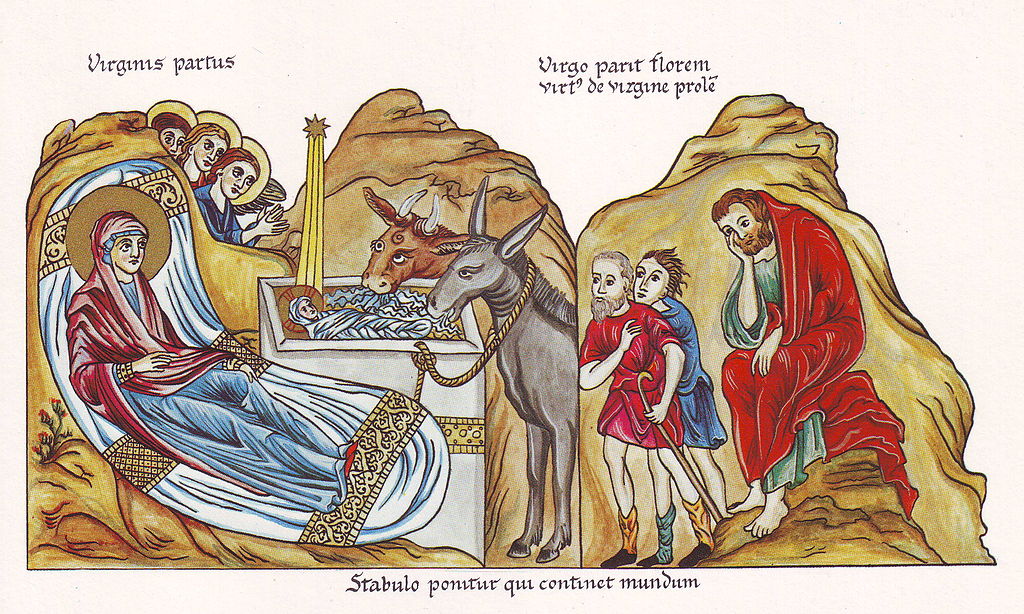 Bild aus dem Hortus Deliciarum von Herrad von Landsberg 12. Jh.)
HERODES UND DIE DREI WEISEN
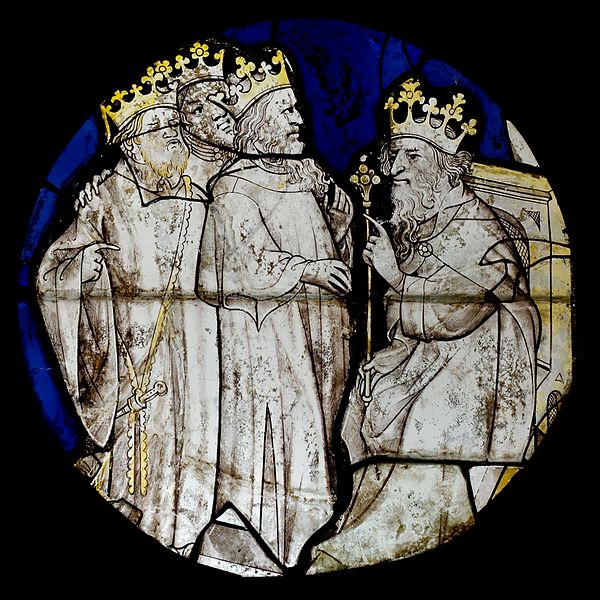 Glasmalerei, FRA, 15. Jahrhundert
Die Präzision der Vorhersagen   a. Die Abstammung des Messias   b. Die Herkunft des Messias   c. Das Wirken des Messias   d. Tod und Auferstehung des Messias
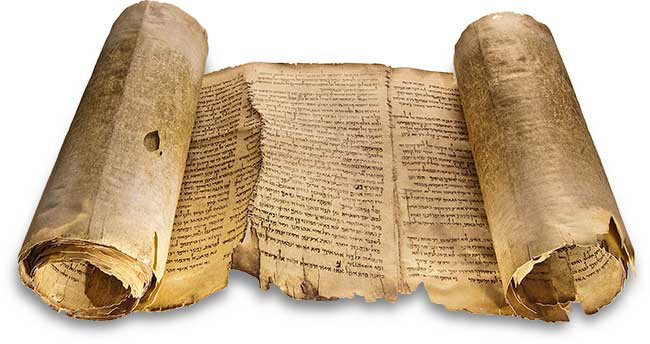 Jes 8,23a: Doch bleibt nicht im Dunkel das Land, das bedrängt ist. Wie er in der ersten Zeit das Land Sebulon und das Land Naphtali gering machte, …
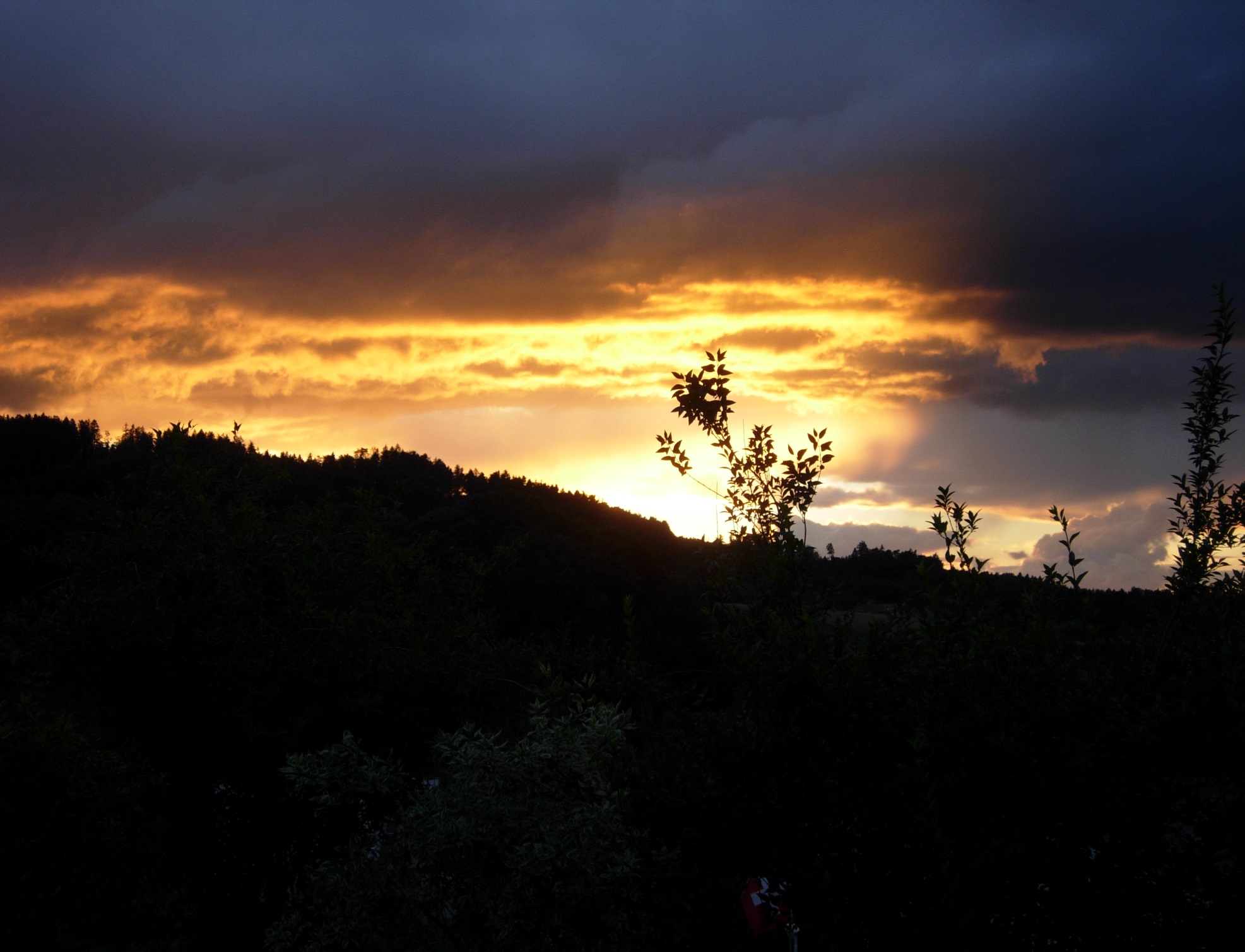 Jes 8,23b: … so wird er in der letzten Zeit den Weg am See zu Ehren bringen, jenseits des Jordan, das Gebiet der Heiden.
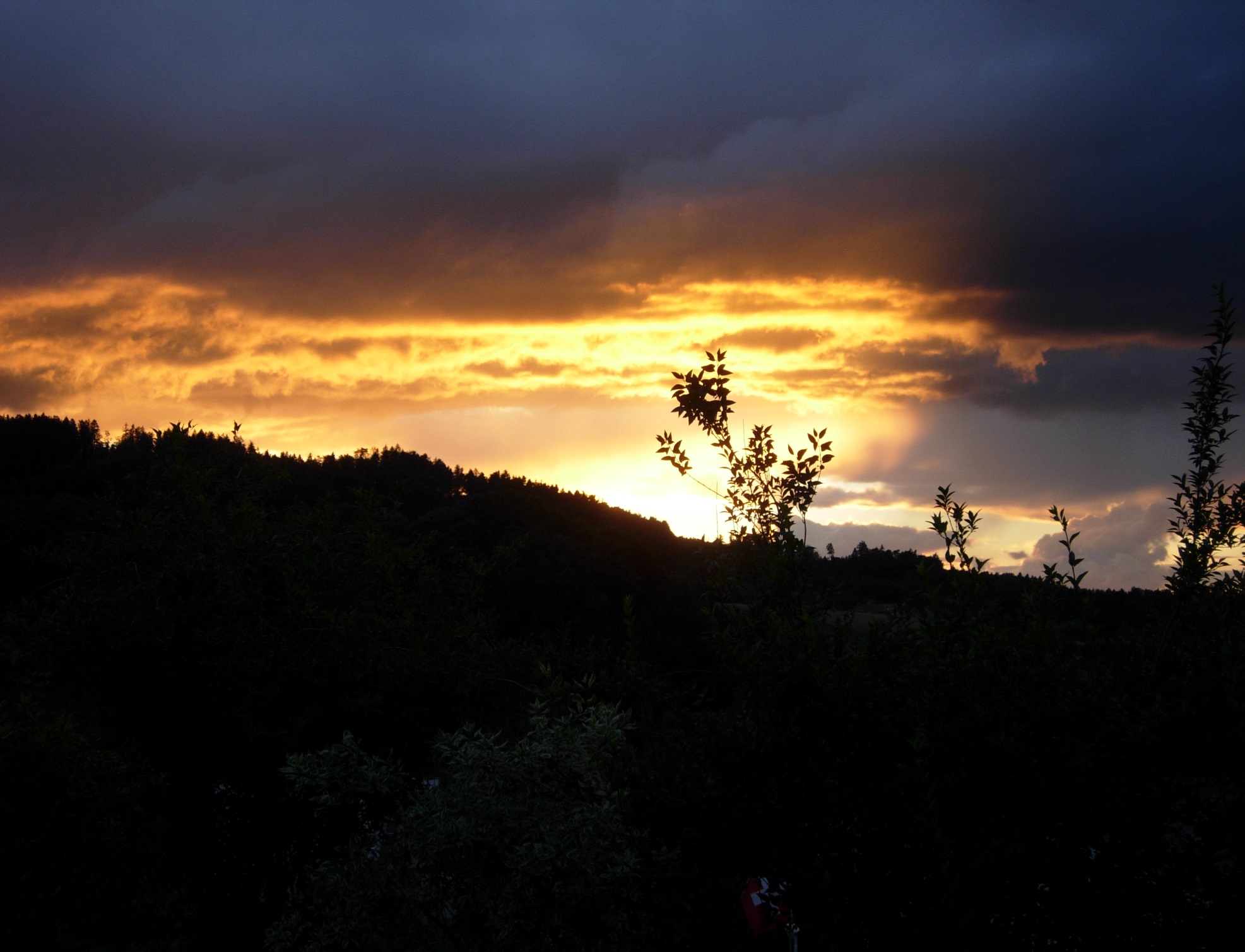 Jes 9,1: Das Volk, das in der Finsternis wandelt, hat ein grosses Licht gesehen; über den Bewohnern des Landes der Todesschatten ist ein Licht aufgeleuchtet.
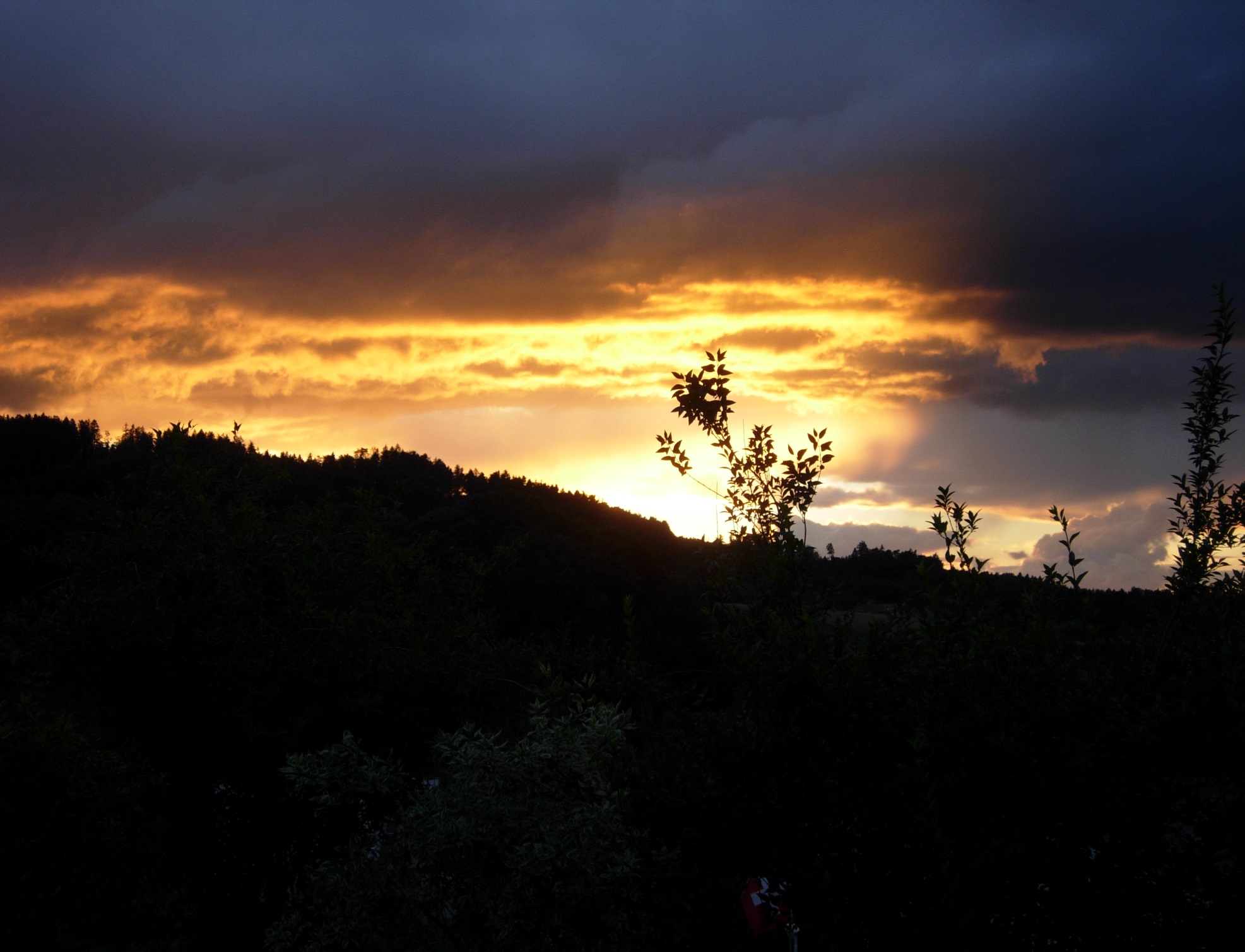 DER SEE GENEZARETH
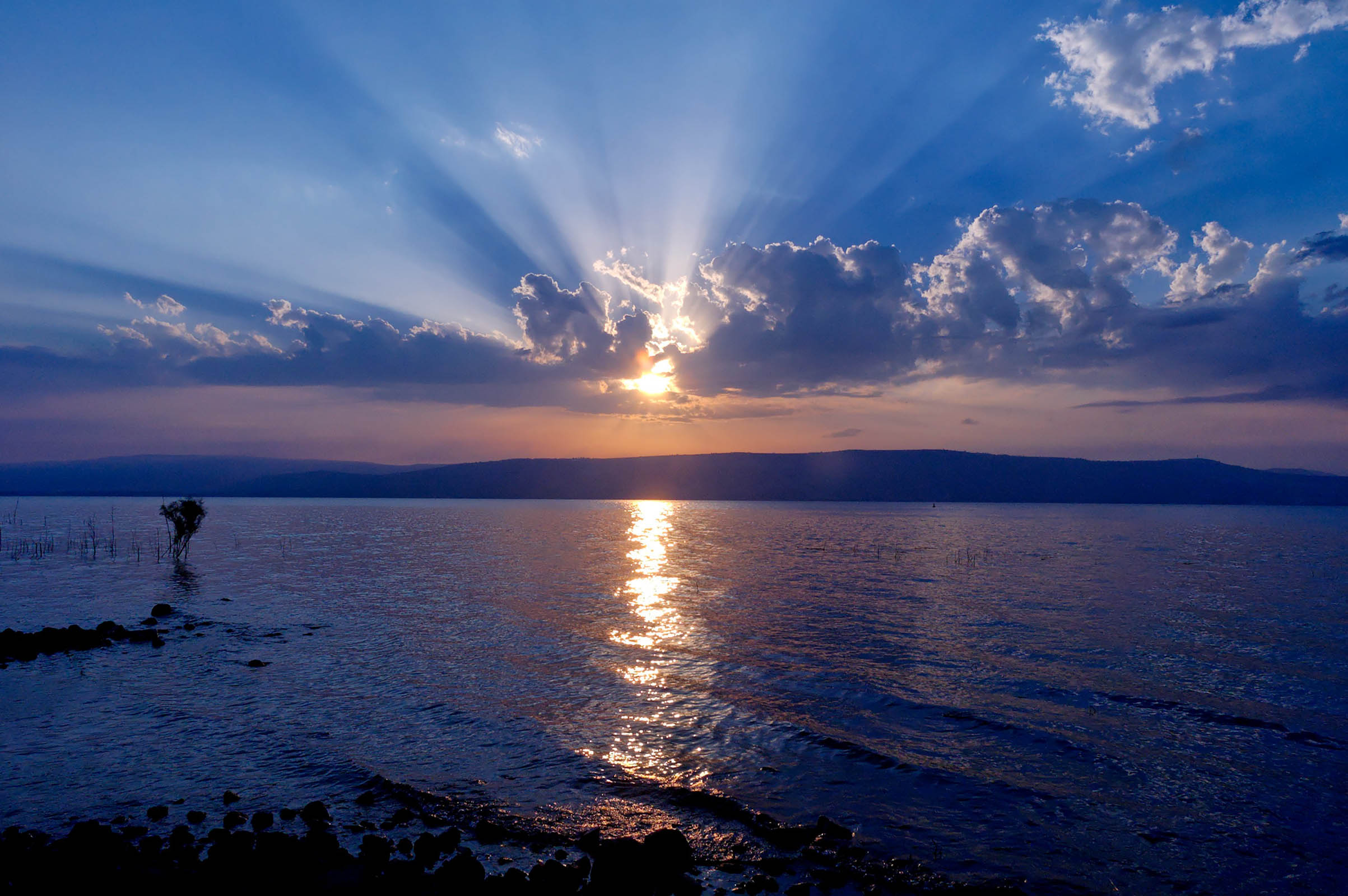 Jes 35,4a: Sagt zu denen, die ein verzagtes Herz haben: Seid tapfer und fürchtet euch nicht! Seht, da ist euer Gott!
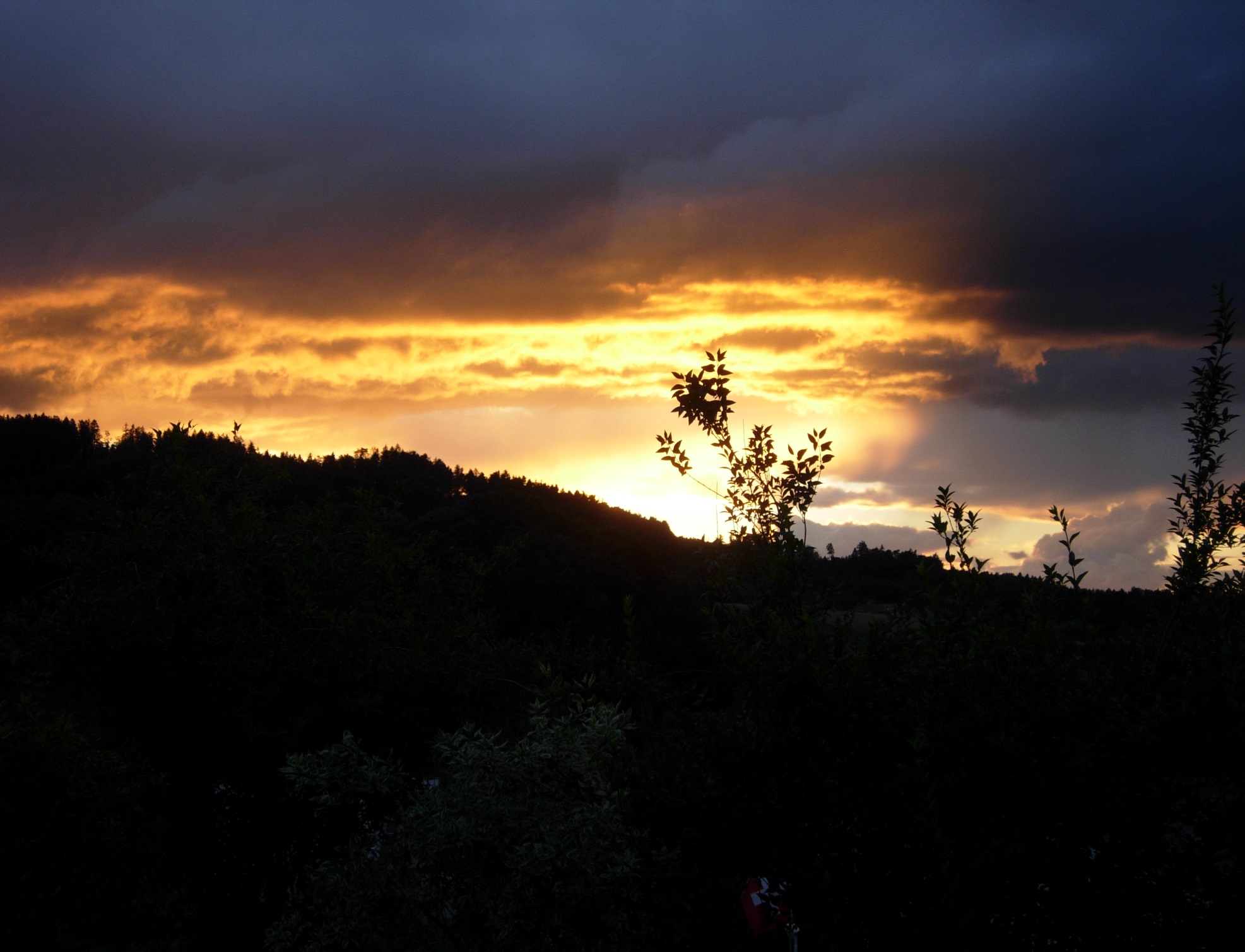 Jes 35,4b: Die Rache kommt, die Vergeltung Gottes; er selbst kommt und wird euch retten!
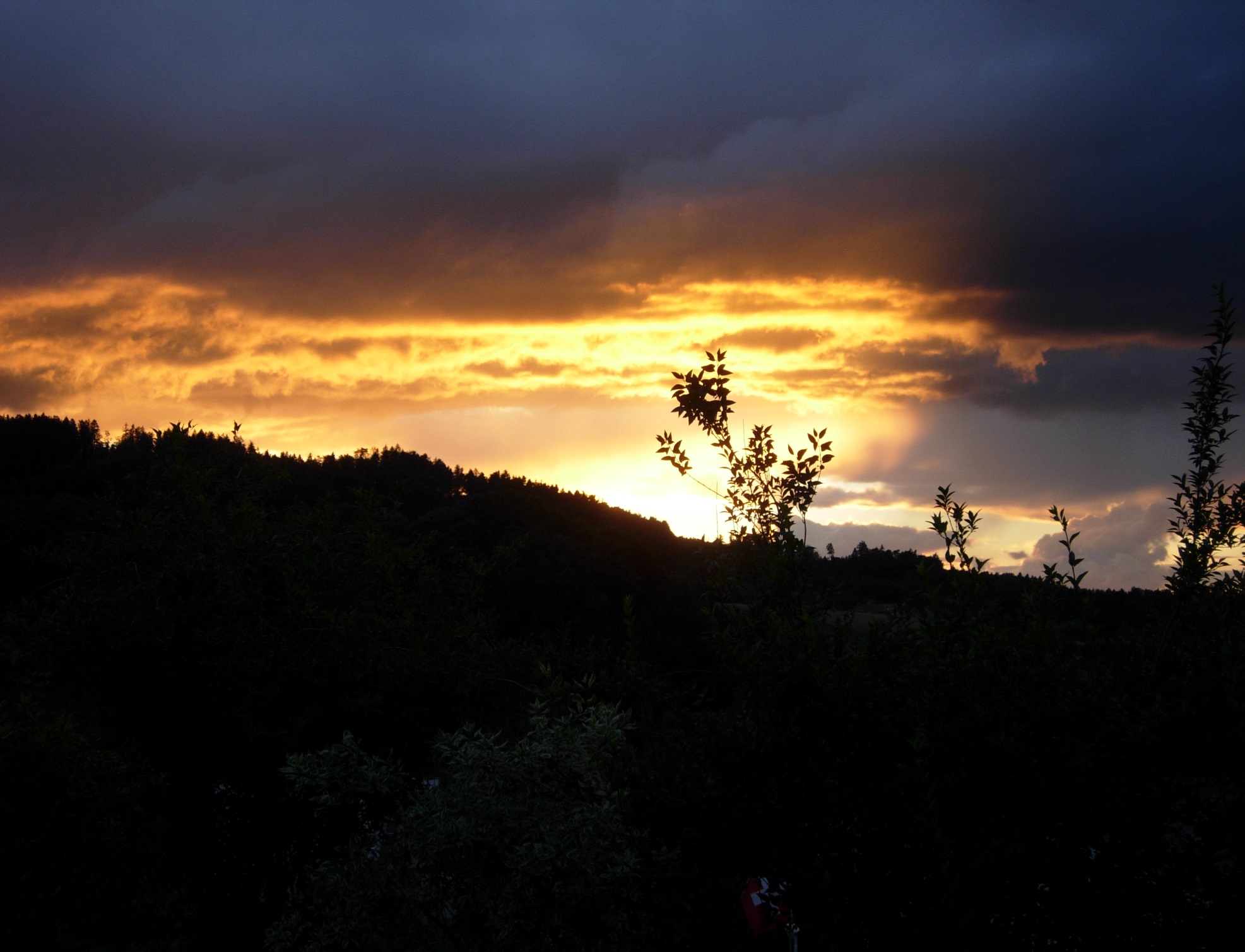 Jes 35,5: Dann werden die Augen der Blinden aufgetan und die Ohren der Tauben geöffnet werden.
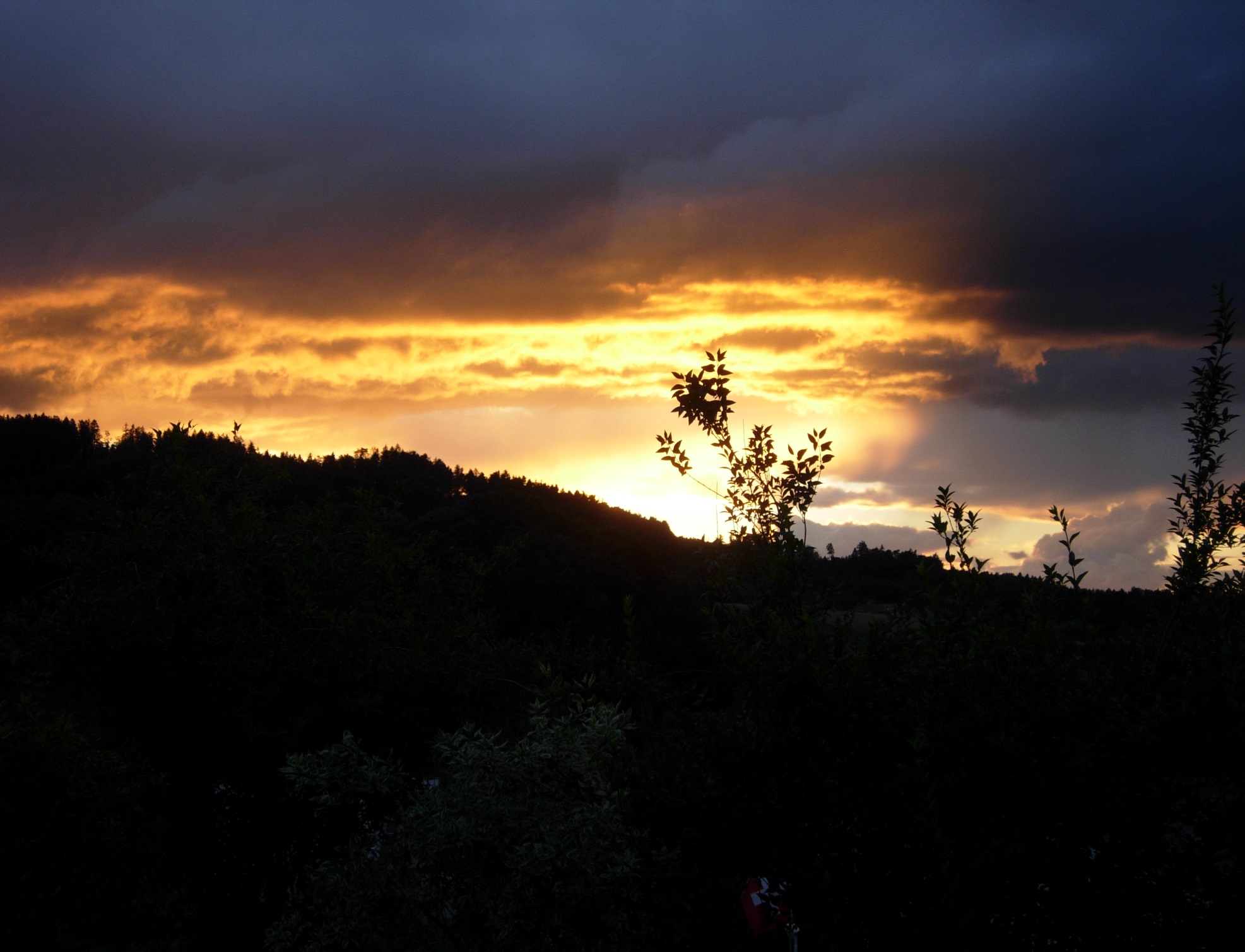 Jes 35,6a: Dann wird der Lahme springen wie ein Hirsch und die Zunge des Stummen lobsingen.
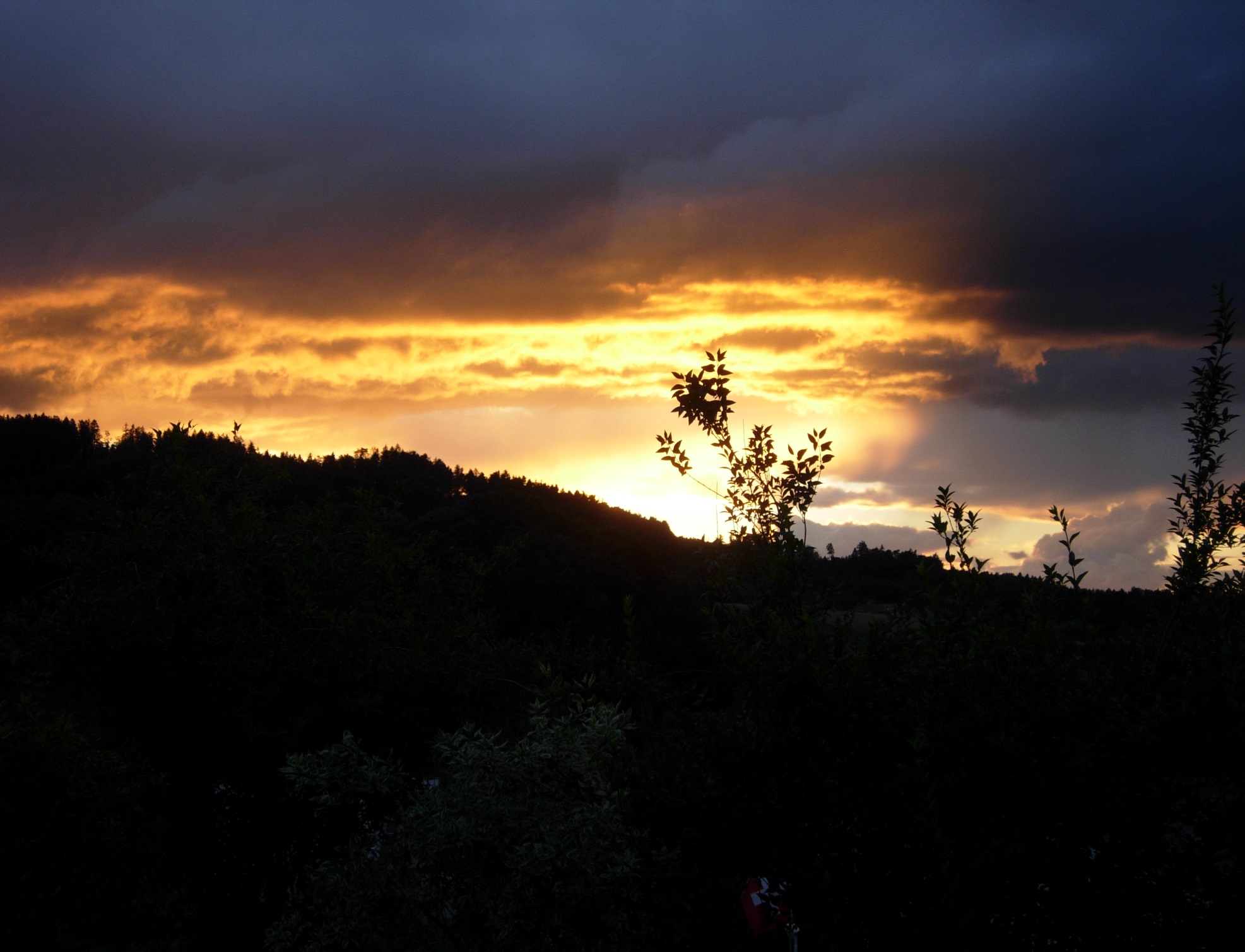 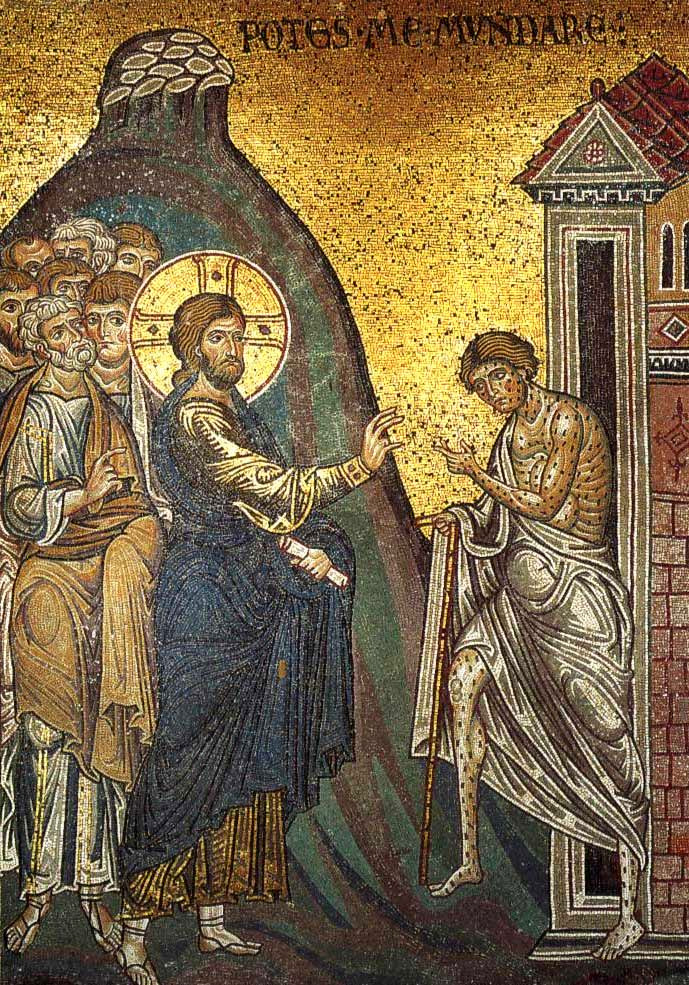 JESUS HEILT EINEN AUSSÄTZIGEN
Mittelalterliches Mosaik aus der Kathedrale von Monreale
Die Präzision der Vorhersagen   a. Die Abstammung des Messias   b. Die Herkunft des Messias   c. Das Wirken des Messias   d. Tod und Auferstehung des Messias
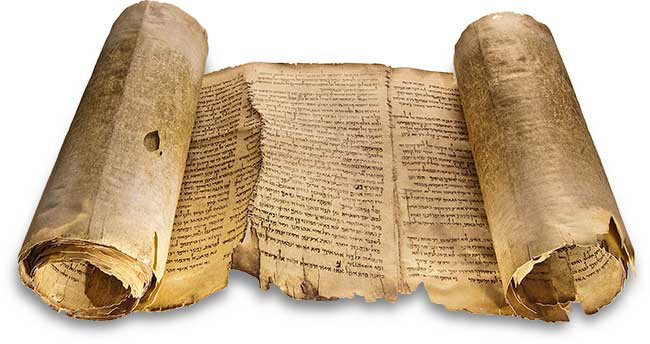 JESUS VOR PONTIUS PILATUS
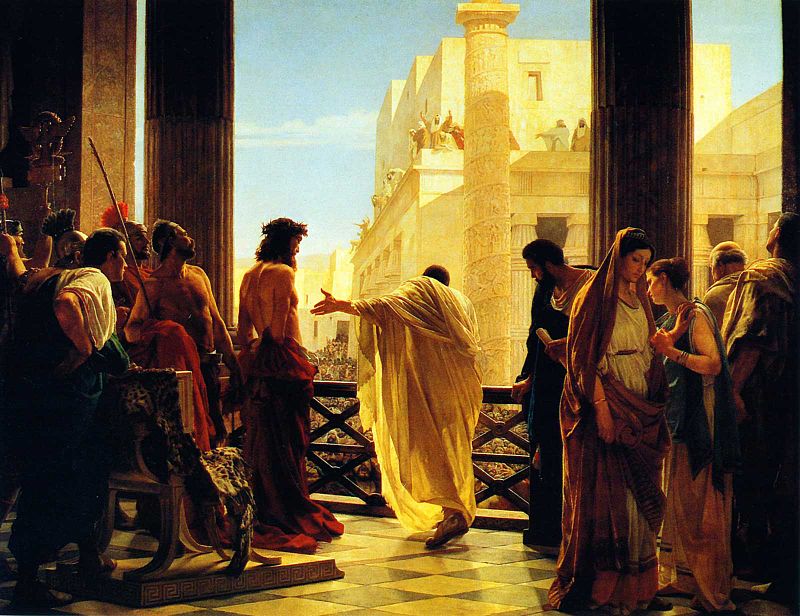 Bild: Antonio Ciseri (1871)
Jes 53,7: Er wurde misshandelt, aber er beugte sich und tat seinen Mund nicht auf, wie ein Lamm, das zur Schlacht-bank geführt wird.
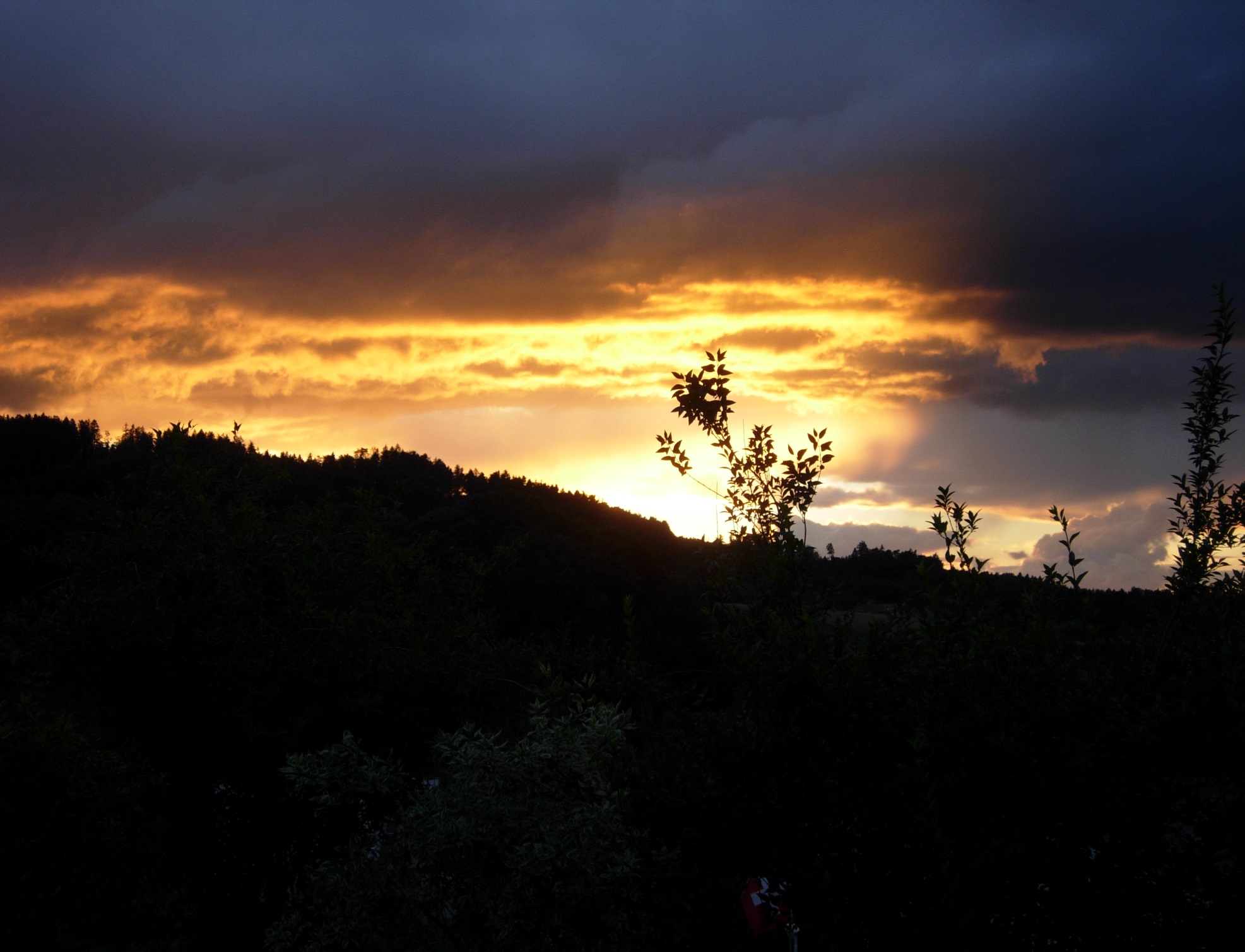 DIE KREUZIGUNG
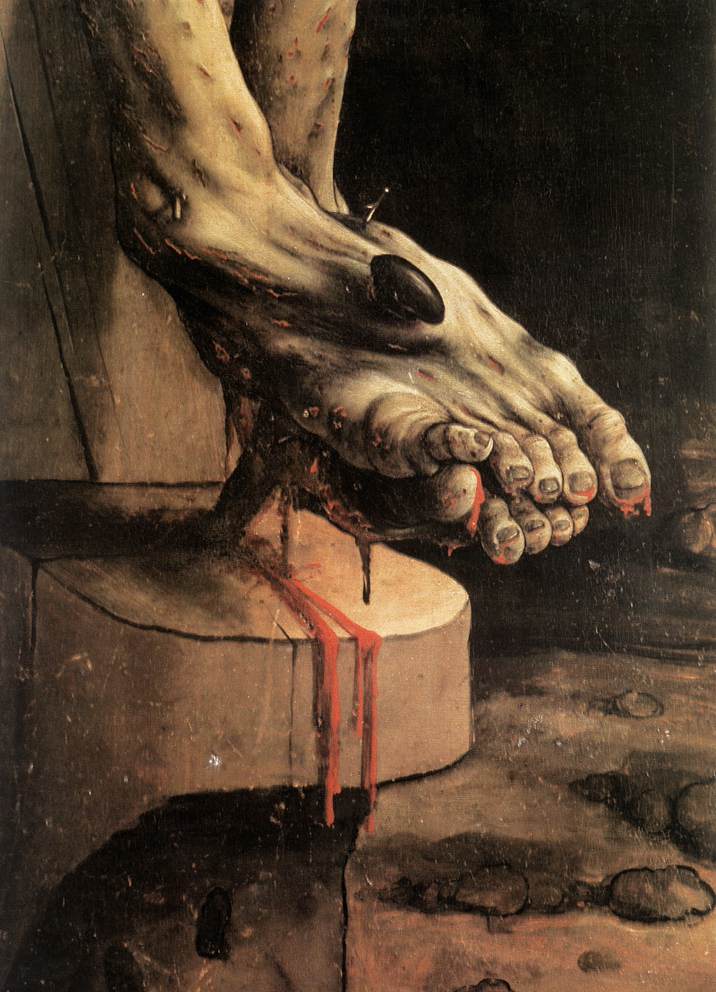 Ausschnitt aus dem Isenheimer Altar, Matthias Grünewald (um 1515)
JESUS TRÄGT DAS KREUZ
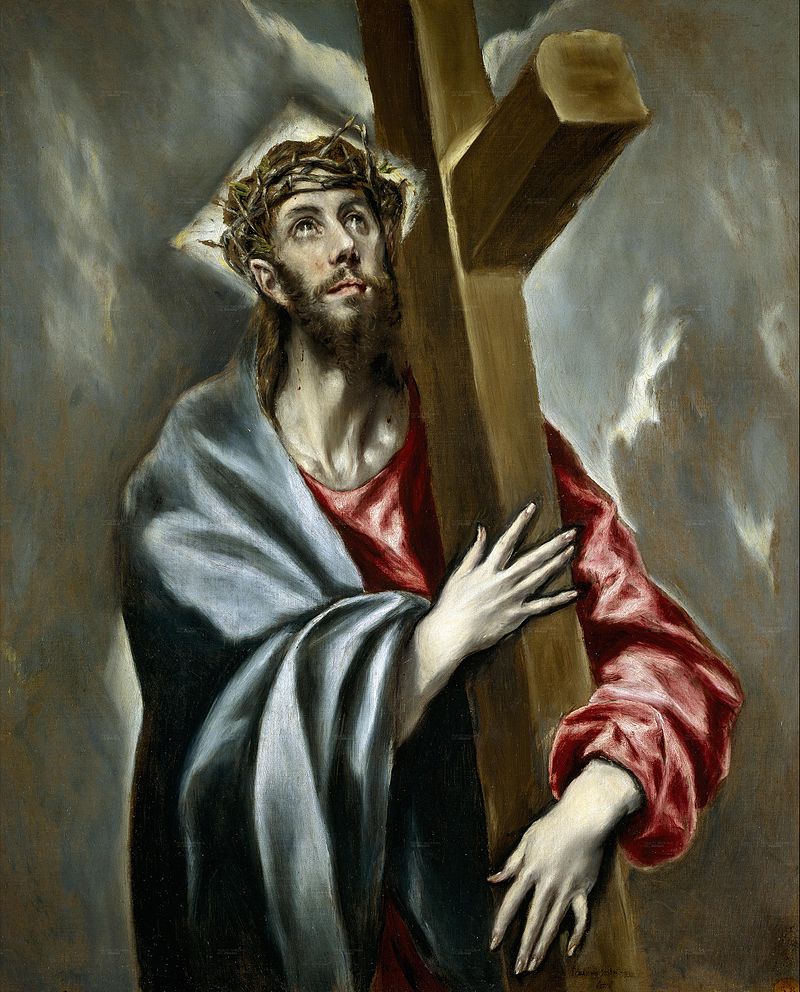 Bild: El Greco (1602)
Jes 53,5a: Doch er wurde um unserer Übertretungen willen durchbohrt, wegen unserer Missetaten zerschlagen; …
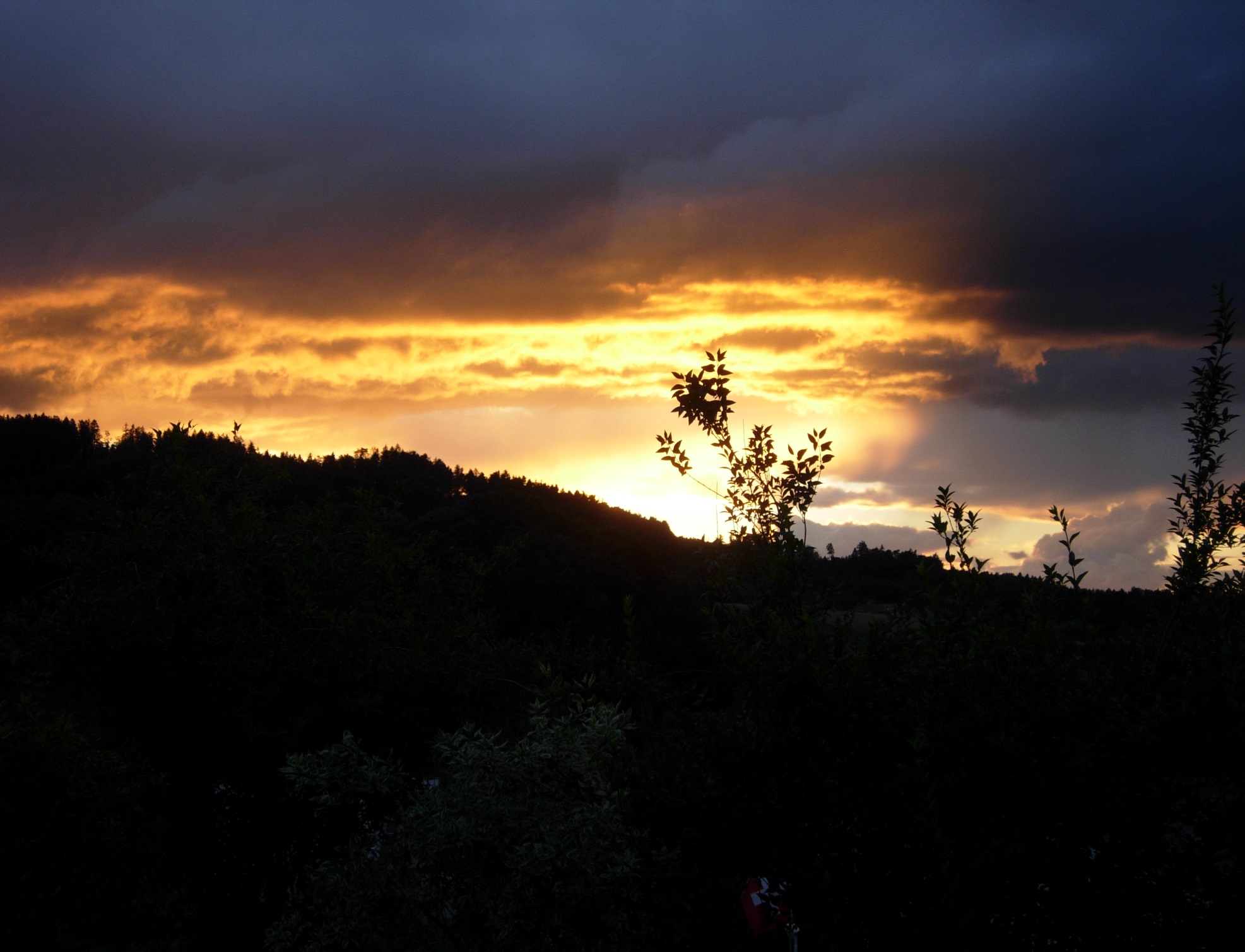 Jes 53,5b: … die Strafe lag auf ihm, damit wir Frieden hätten, und durch seine Wunden sind wir geheilt worden.
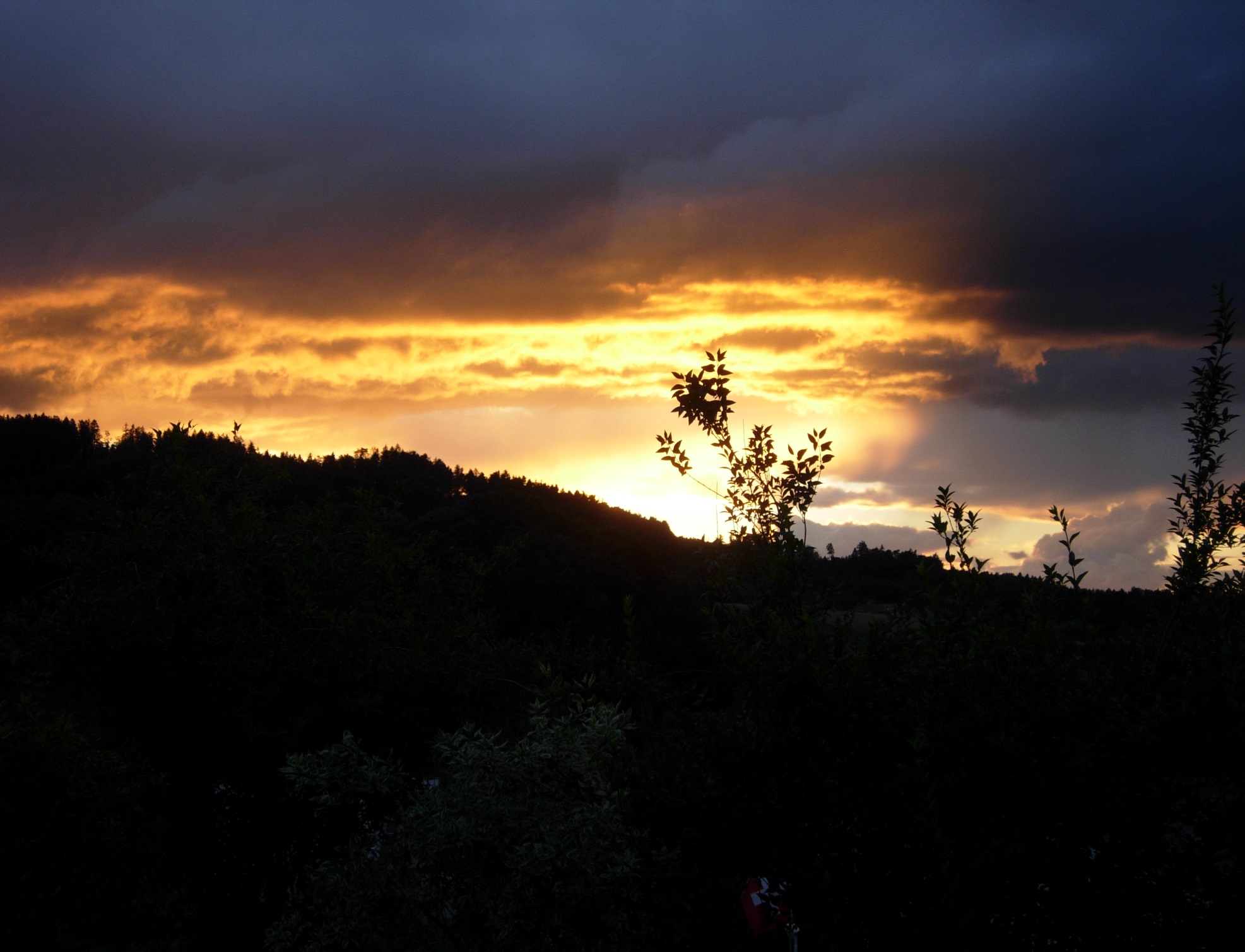 Jes 53,6: Wir alle gingen in die Irre wie Schafe, jeder wandte sich auf seinen Weg; aber der Herr warf unser aller Schuld auf ihn.
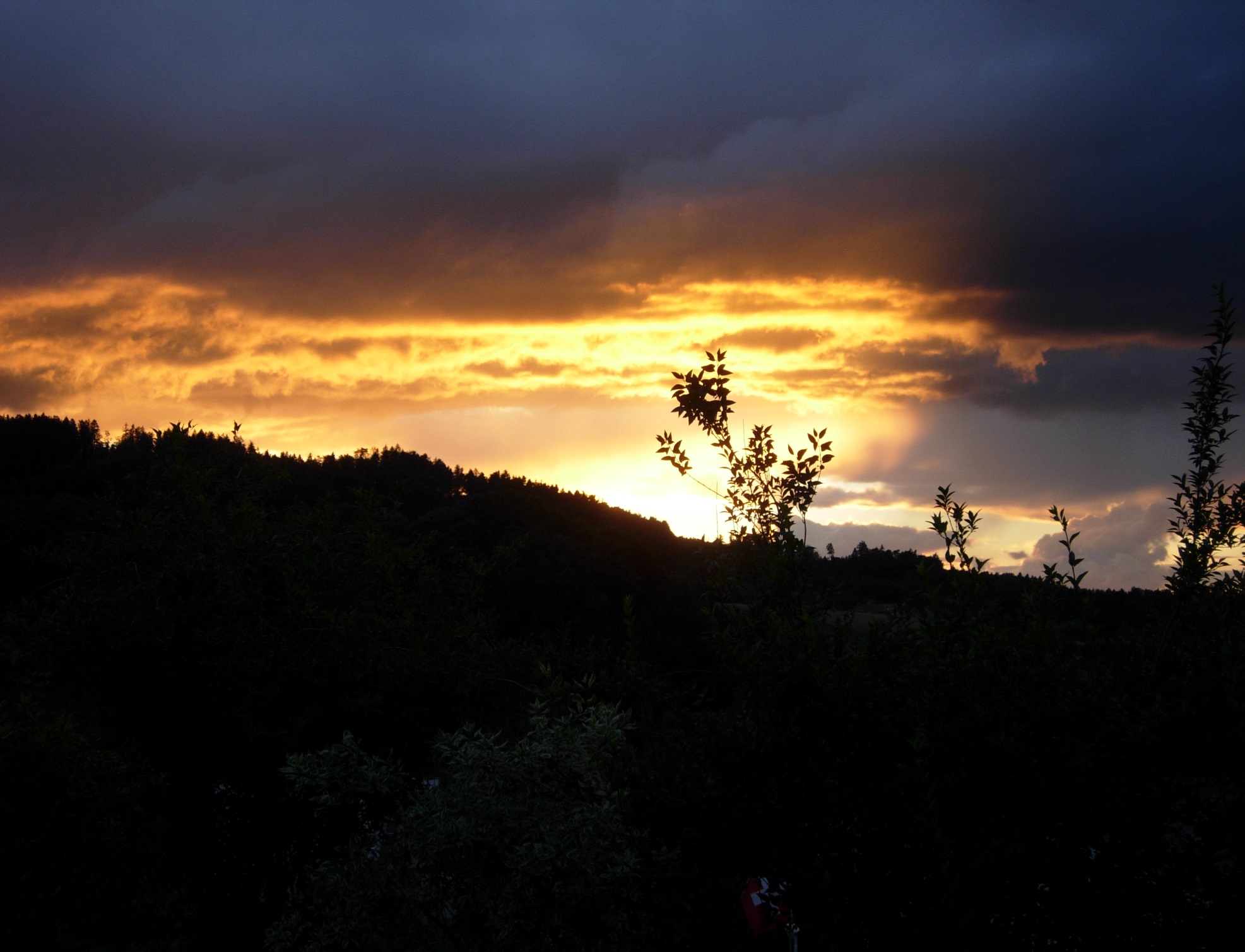 Ps 16,10: Du wirst nicht zulassen, dass dein Getreuer die Verwesung sieht.
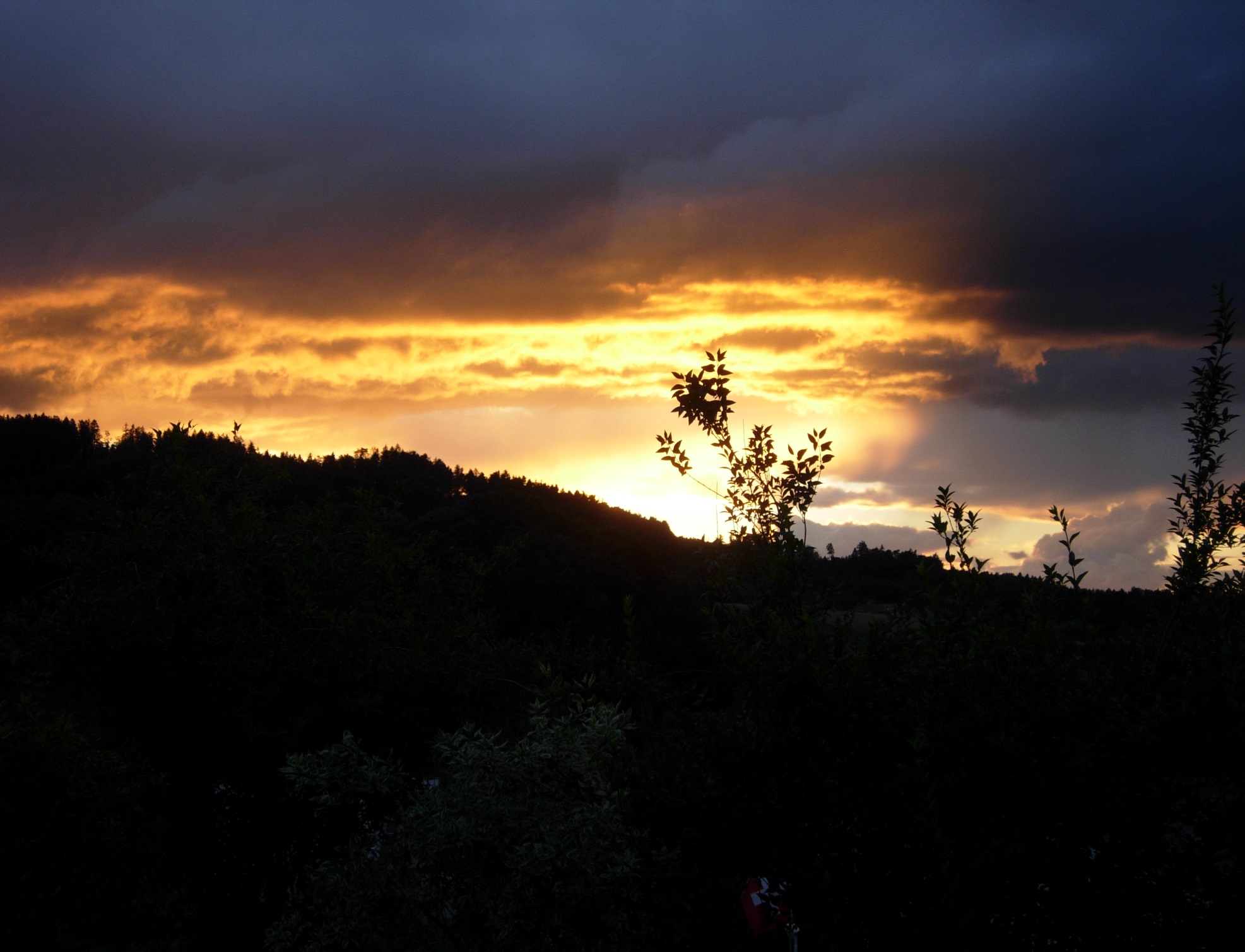 DIE RÖMER ZERSTÖREN JERUSALEM
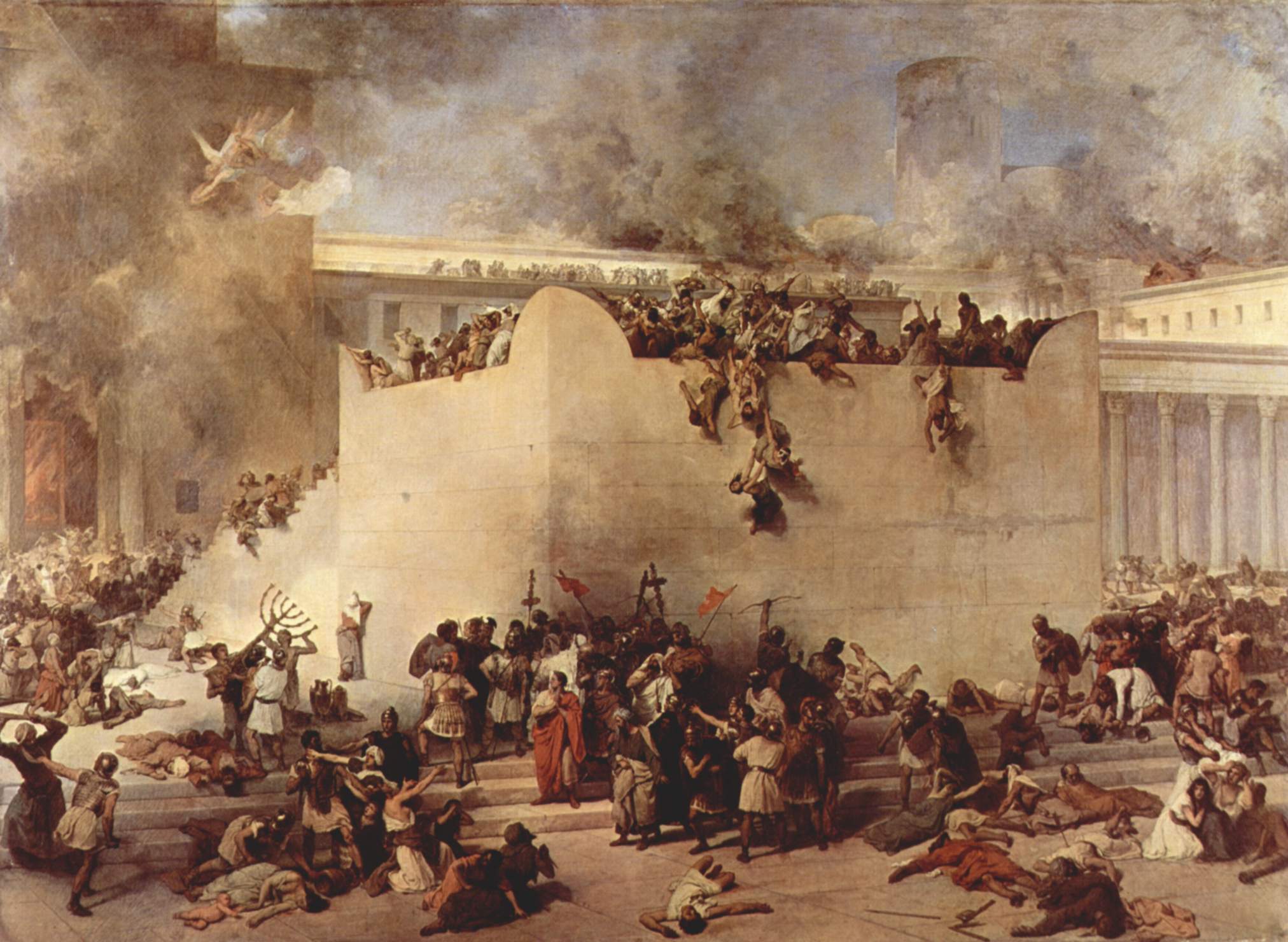 Bild: Francesco Hayez (1867)
Jes 49,6a: Es ist zu gering, dass du mein Knecht bist, um die Stämme Jakobs aufzurichten und die Bewahr-ten aus Israel wiederzubringen, …
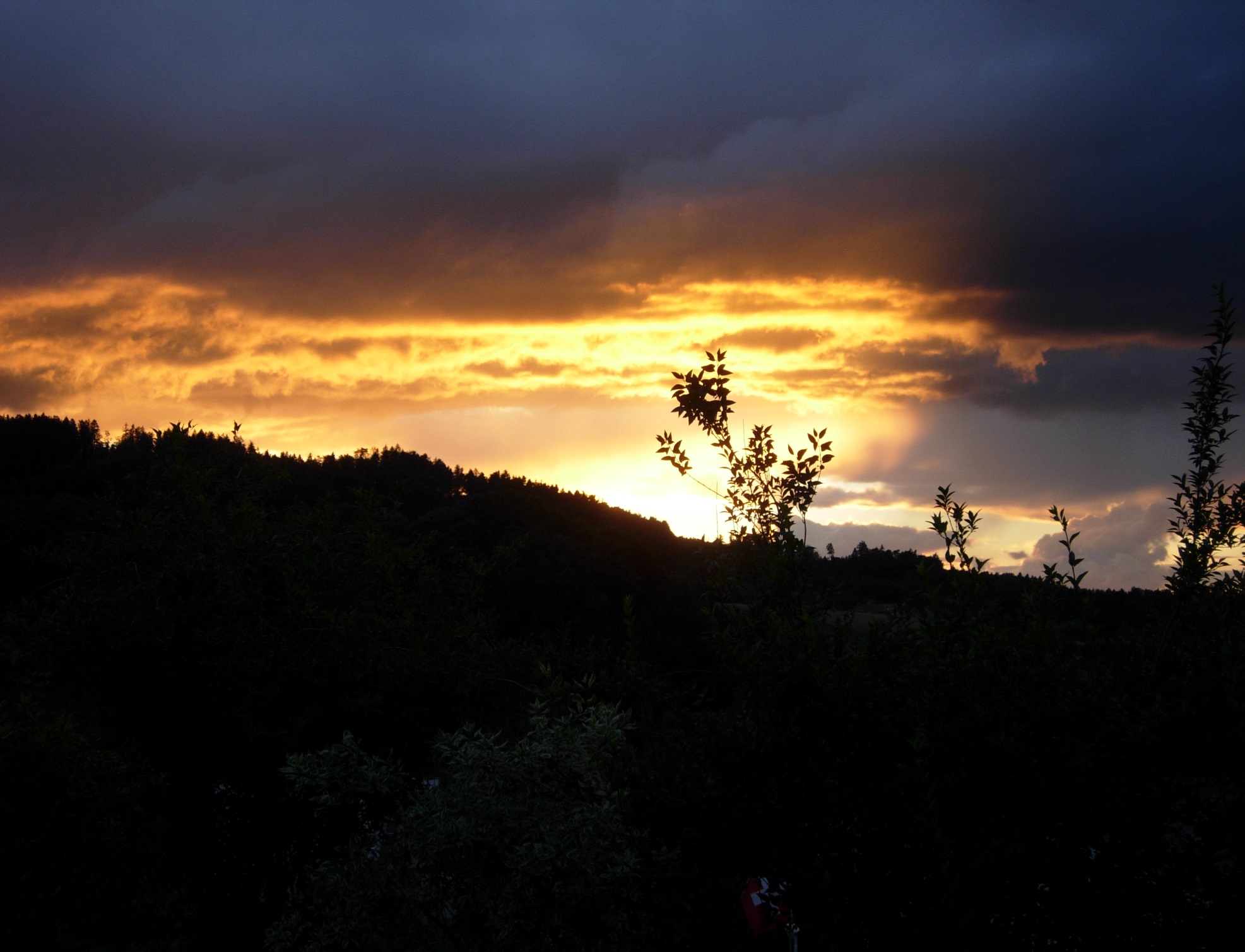 Jes 49,6b: … sondern ich habe dich auch zum Licht für die Heiden gesetzt, damit du mein Heil seist bis an das Ende der Erde.
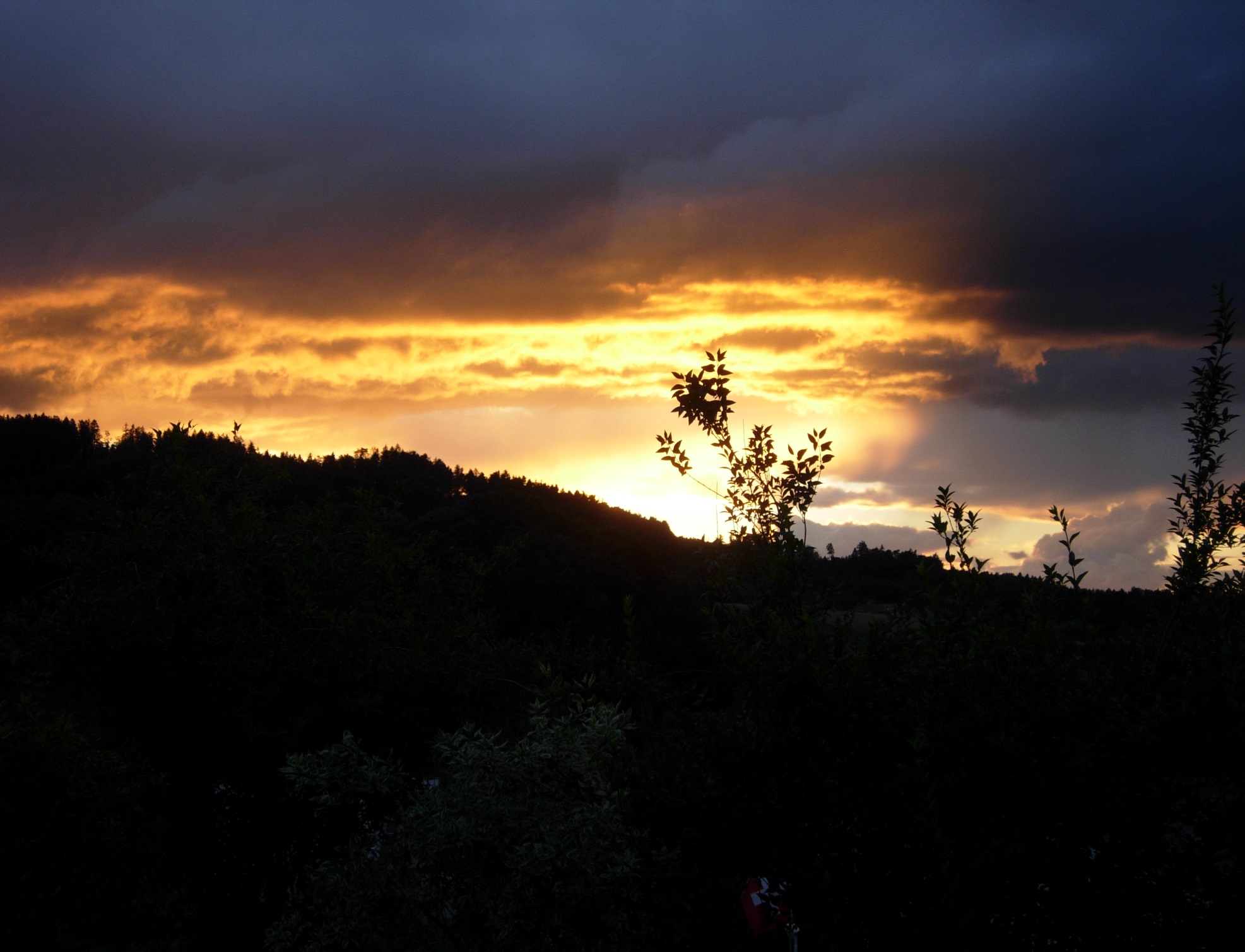 DIE HÖHLEN VON QUMRAN
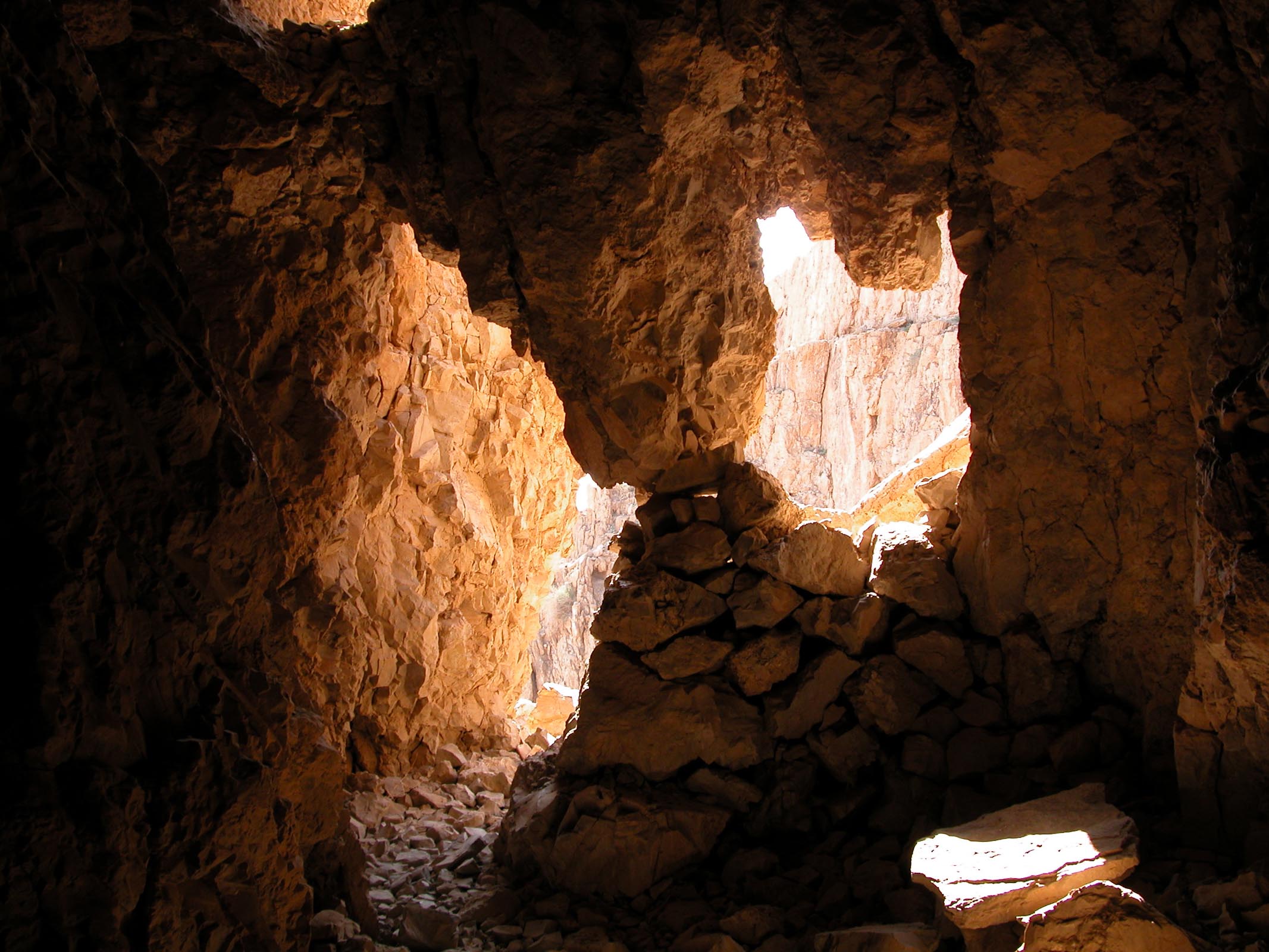 AUSSCHNITT AUS DEM BUCH DES PROPHETEN JESAJA

vor 100 v. Chr.
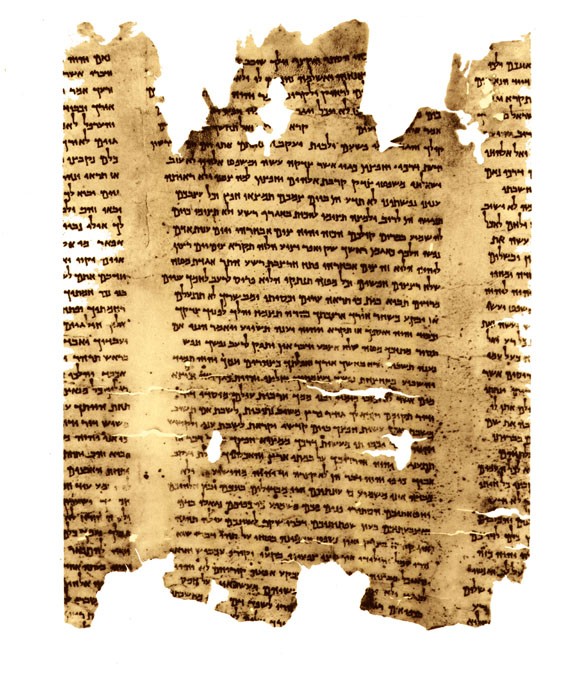 Der verheissene Messias   Einleitung   1. Die grosse Sehnsucht   2. Der Gesalbte   3. Die Präzision der Vorhersagen   Schlusswort
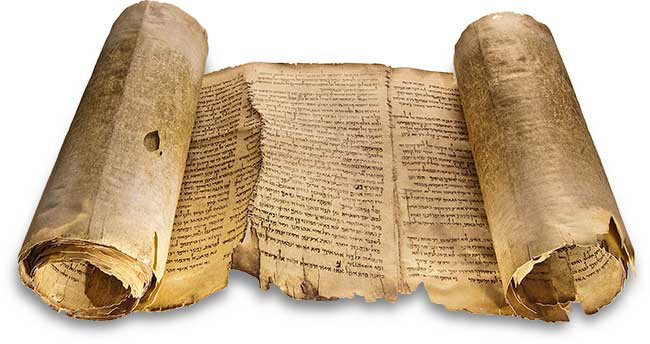 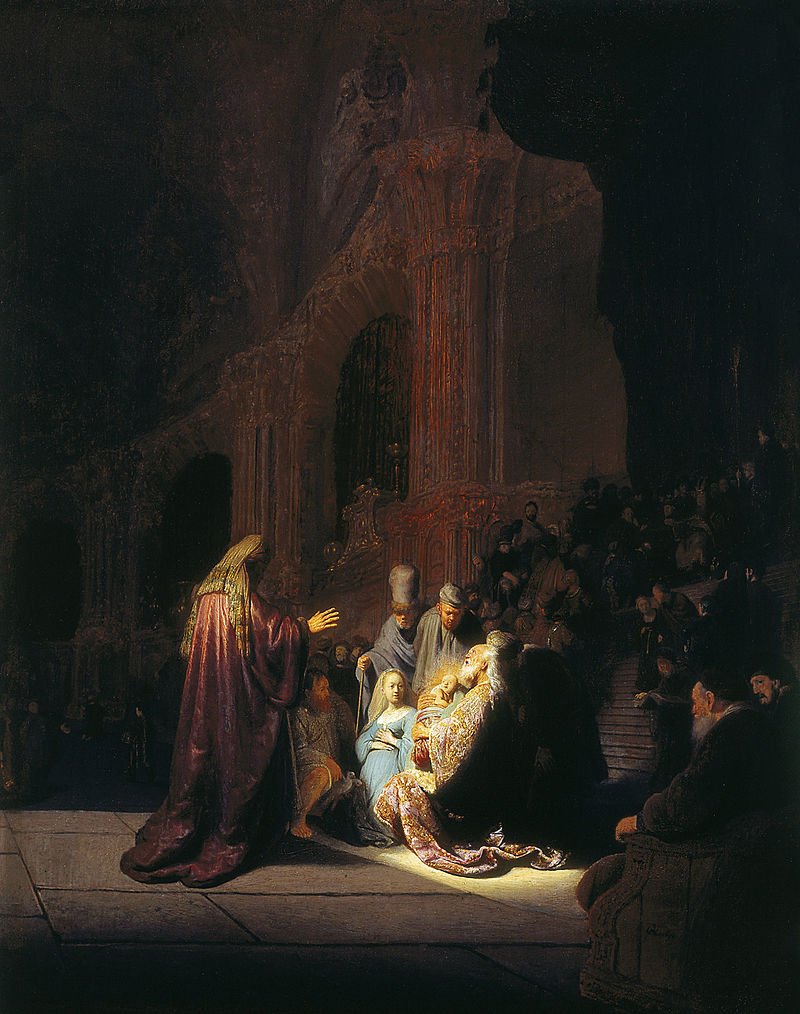 SIMEON IM TEMPEL
Bild: Rembrandt (1631)
Lk 2,29-30: Nun, Herr, entlässt du deinen Knecht in Frieden nach deinem Wort! Denn meine Augen haben dein Heil gesehen.
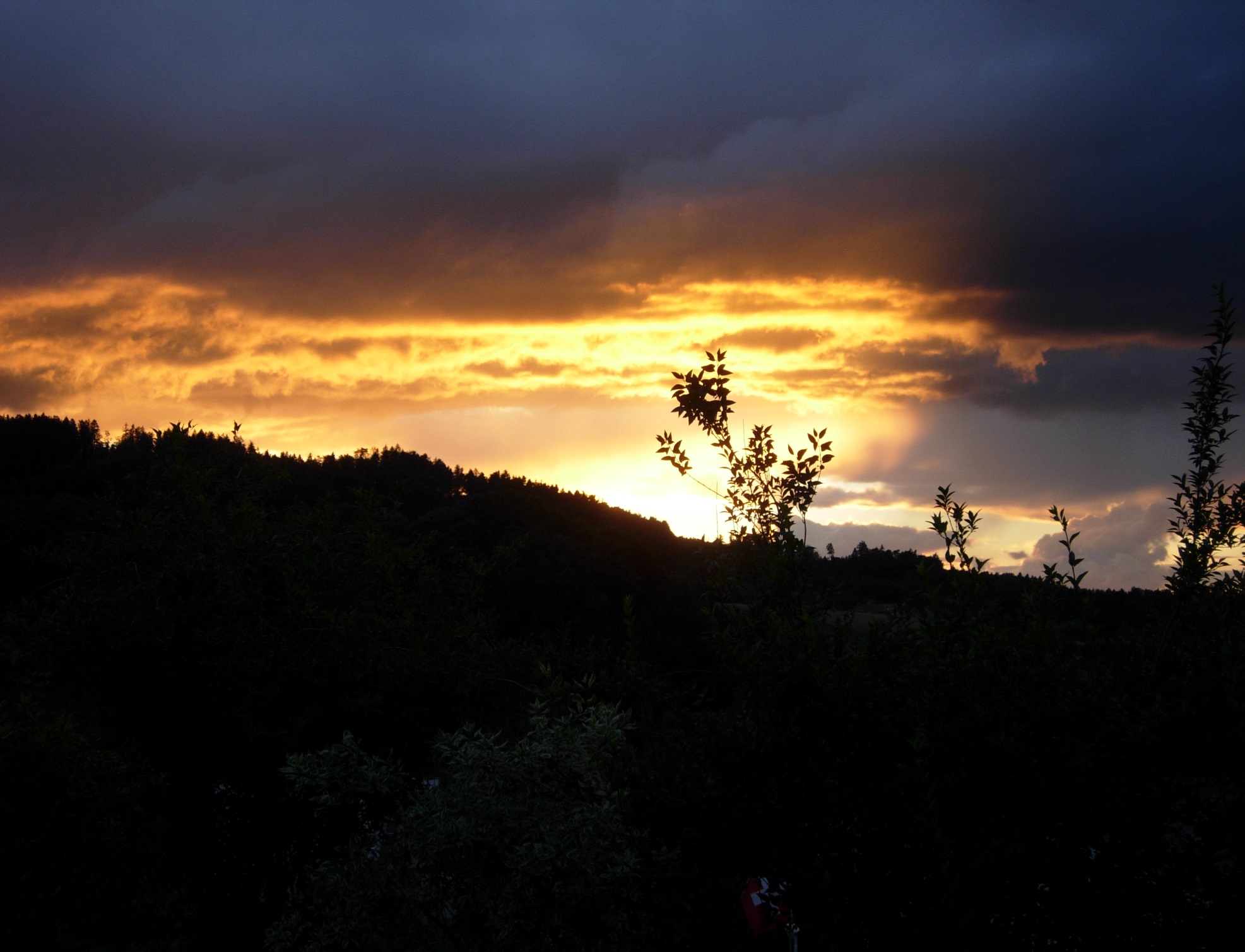 Der verheissene Messias
(Bibelkurs, Teil 14/24)